Unit 17
What toys do 
you like?
Lesson 3
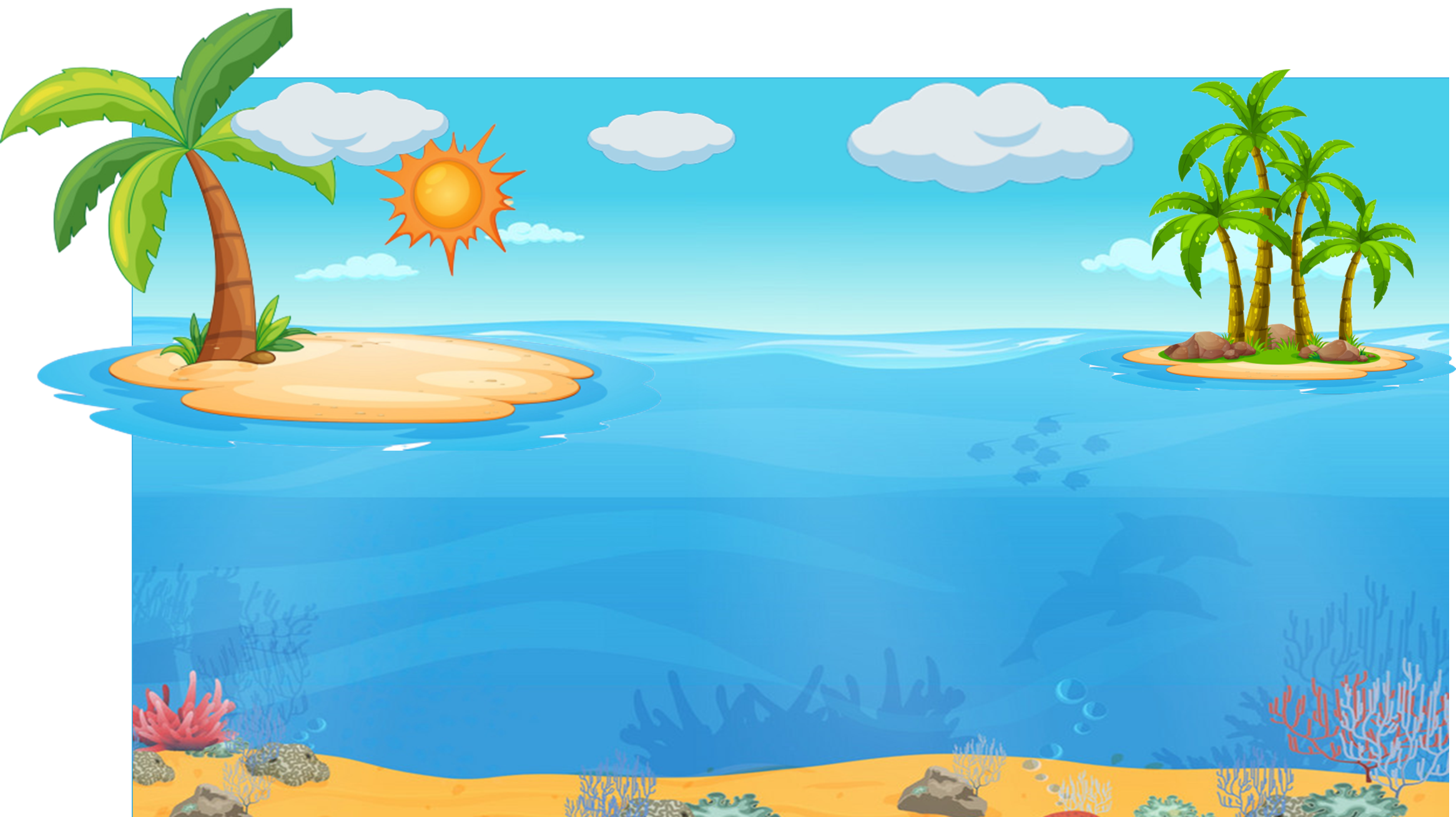 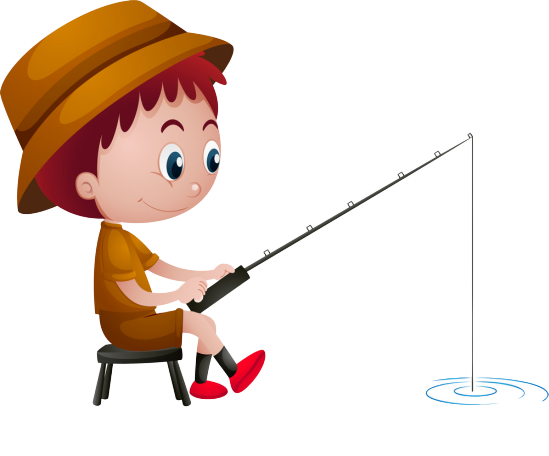 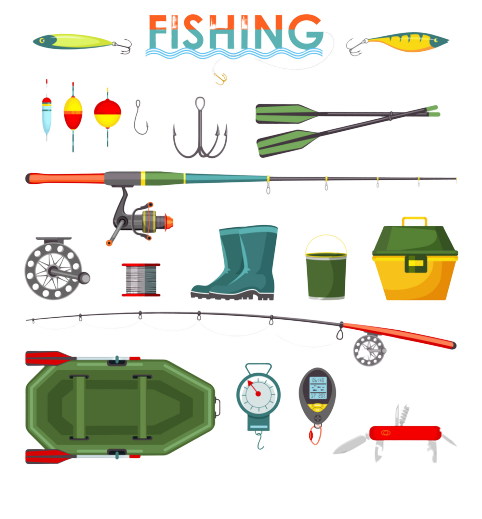 GO FISHING
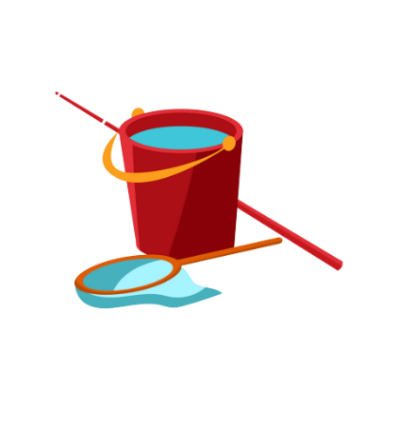 Game
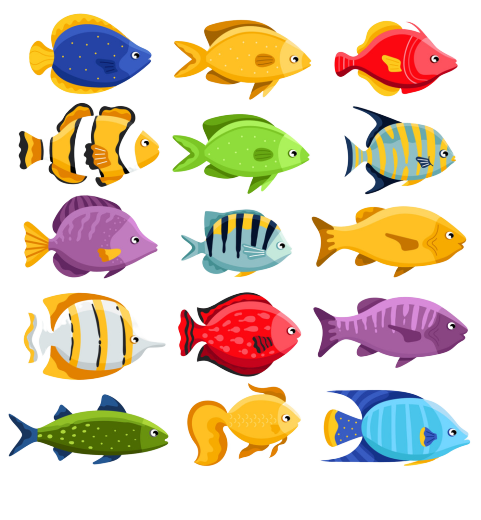 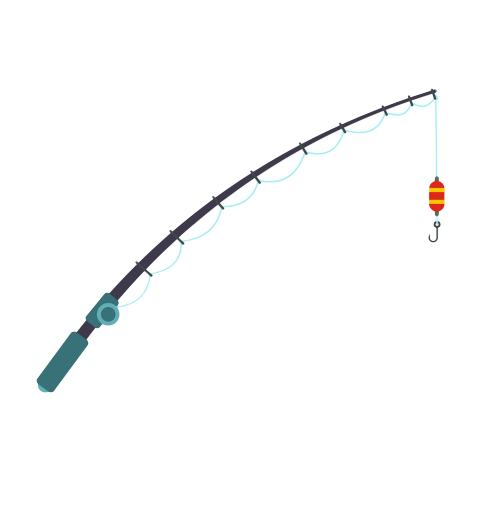 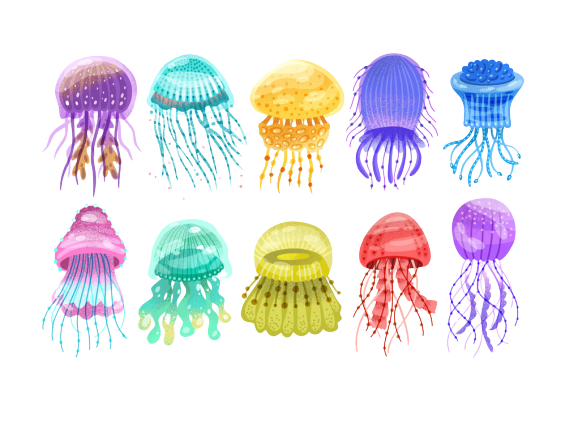 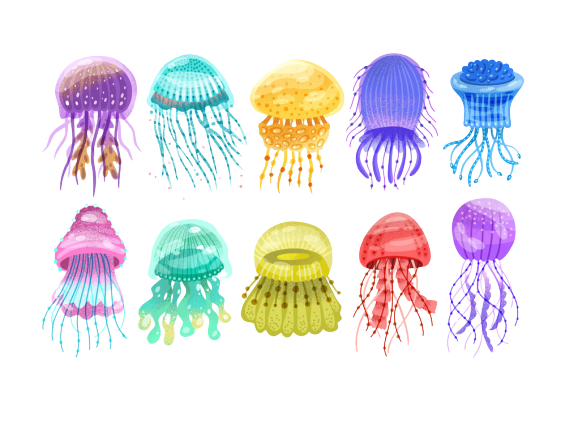 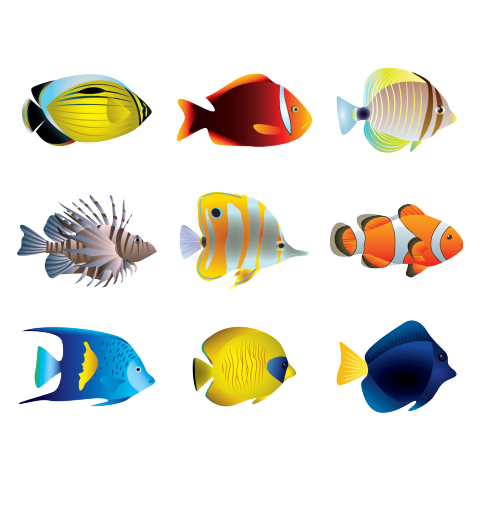 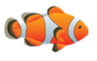 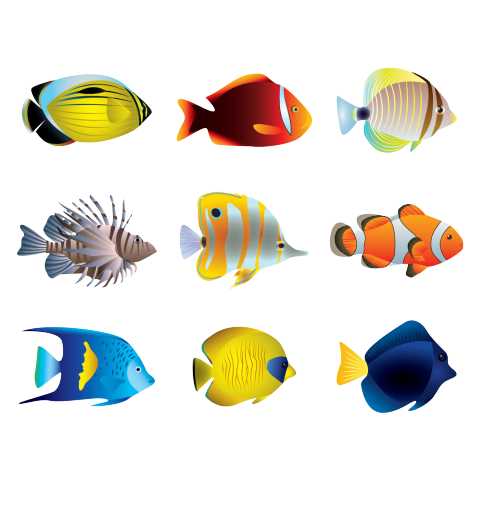 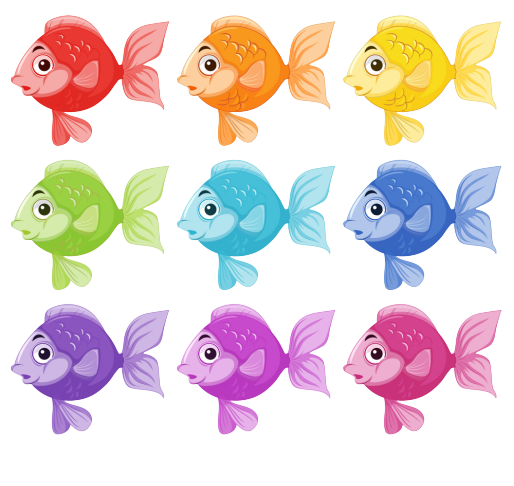 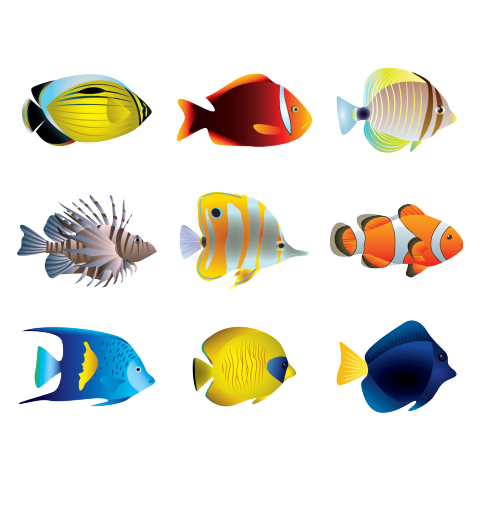 PLAY
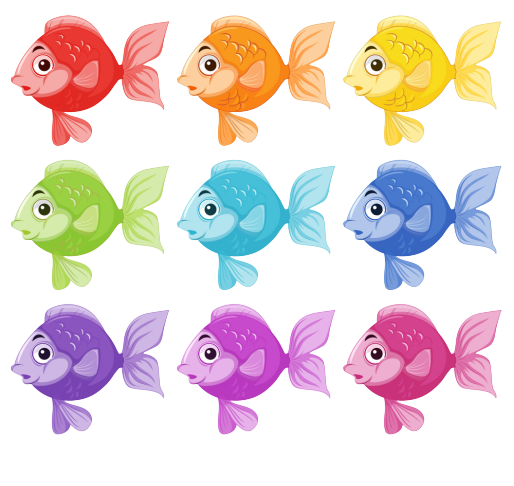 EXIT
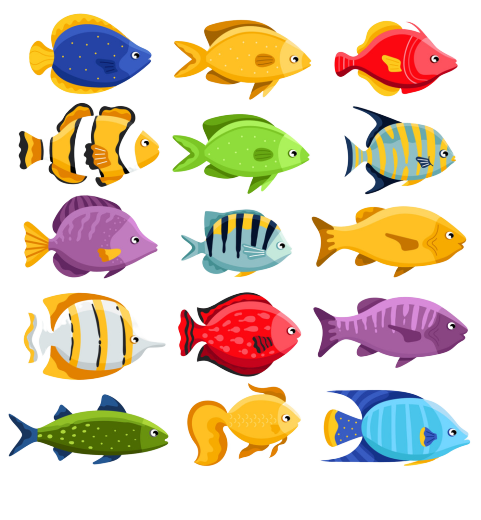 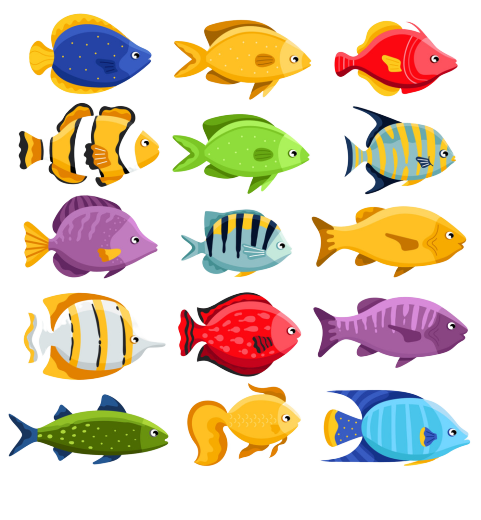 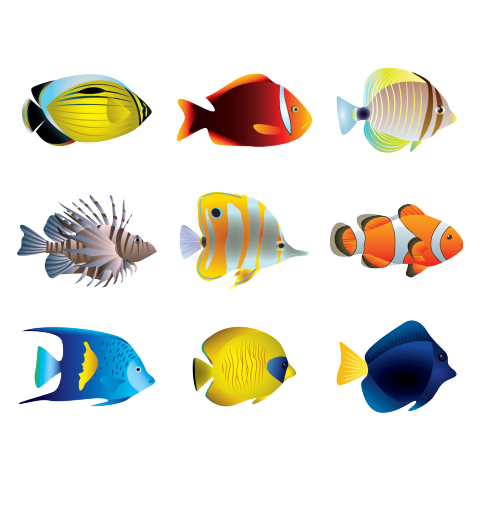 [Speaker Notes: Ms Huyền Phạm - 0936.082.789 – YOUTUBE: MsPham.  Facebook: Dạy và học cùng công nghệ.]
0
Score:
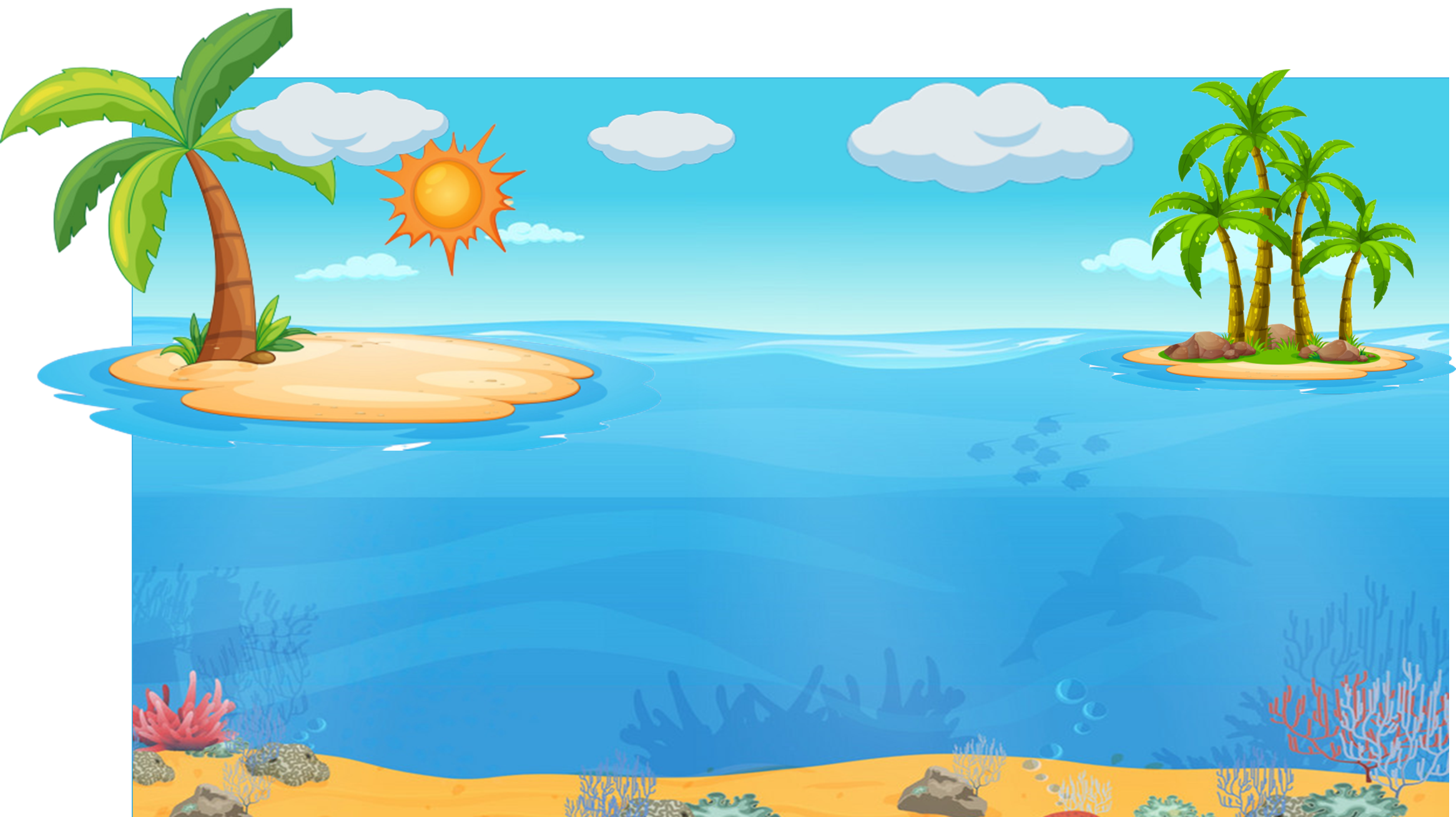 EXIT
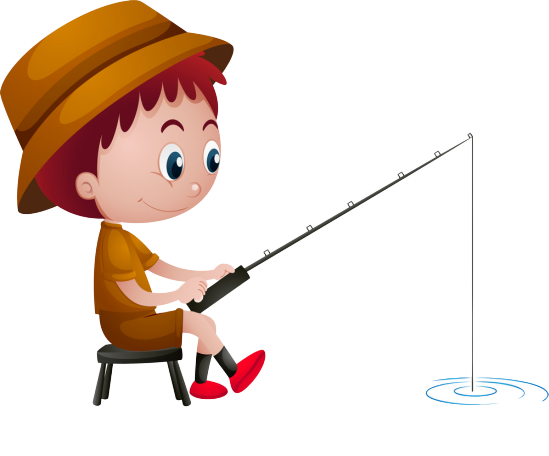 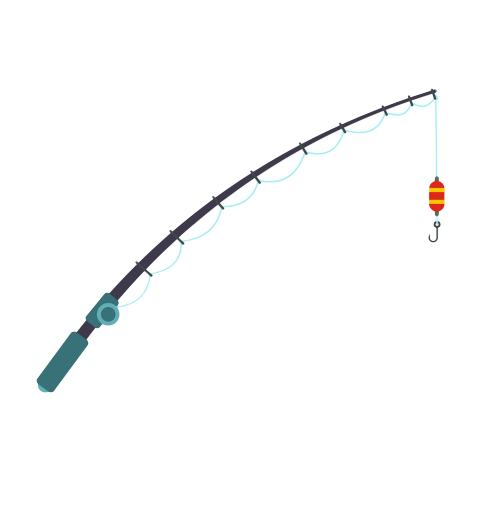 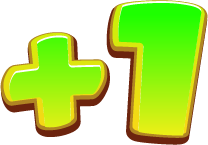 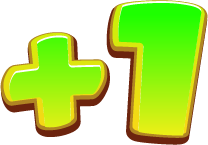 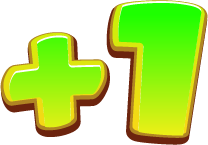 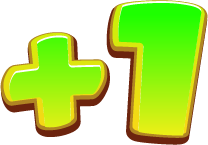 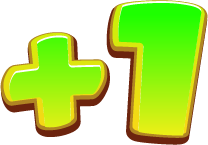 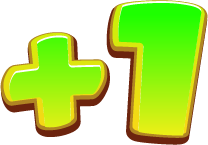 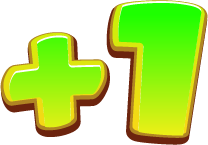 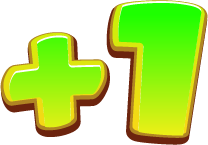 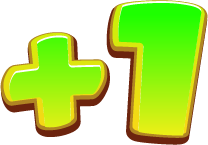 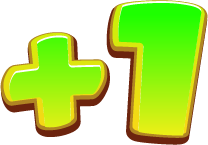 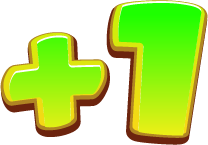 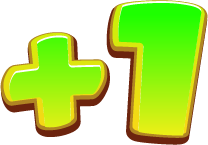 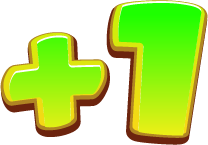 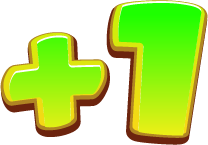 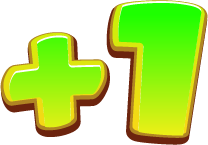 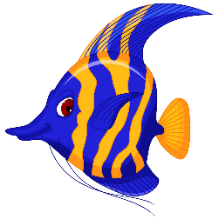 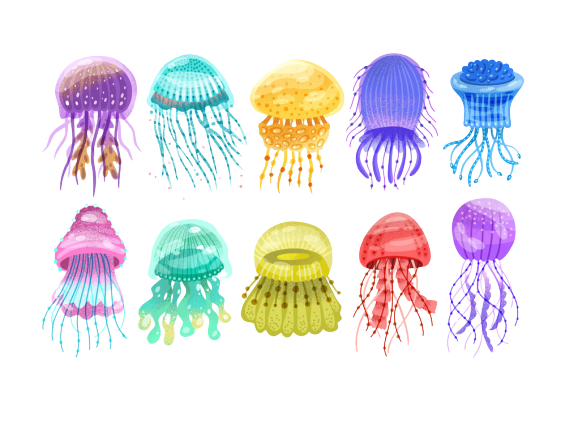 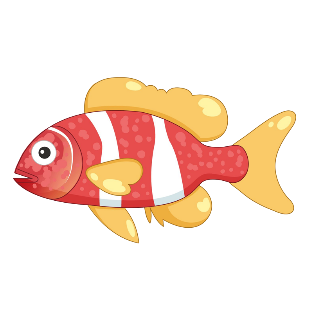 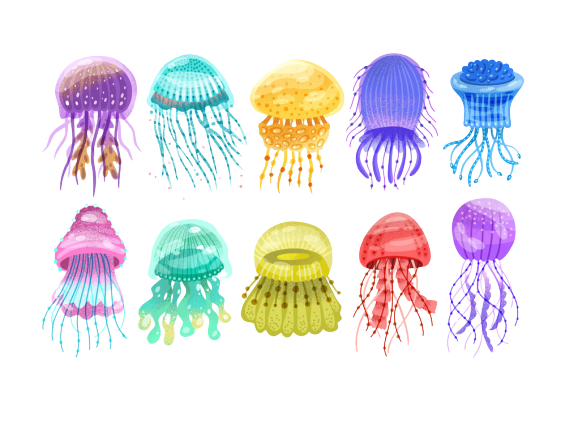 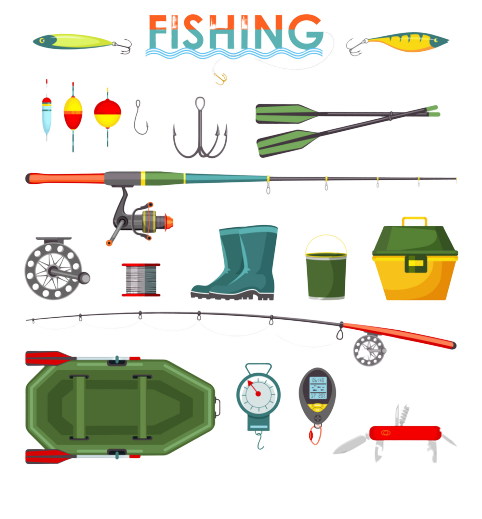 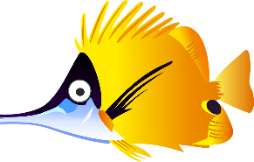 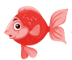 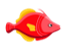 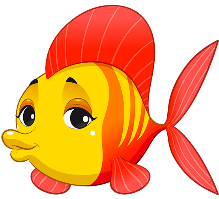 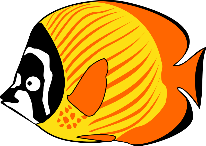 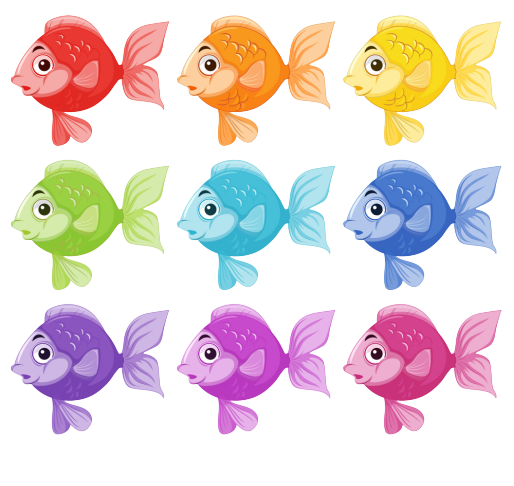 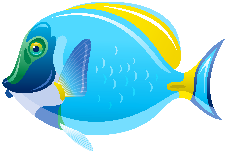 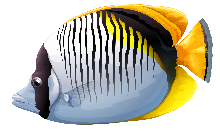 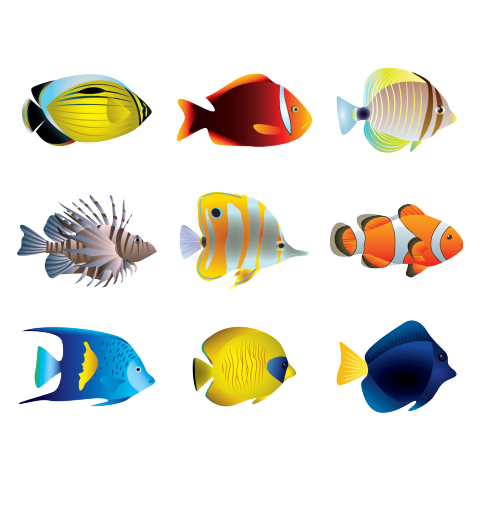 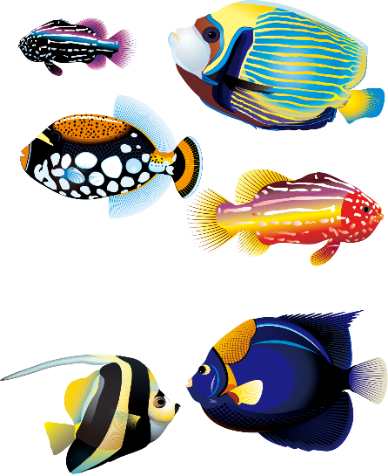 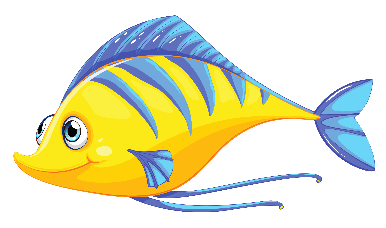 7
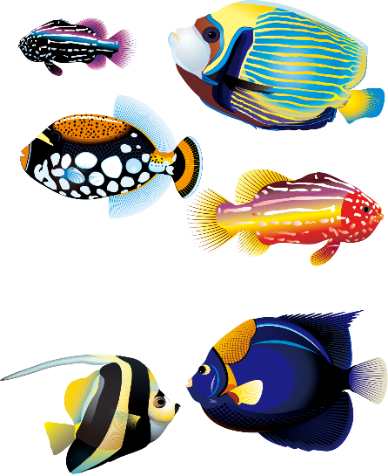 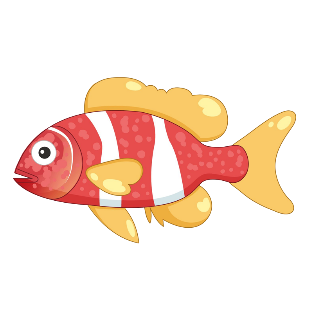 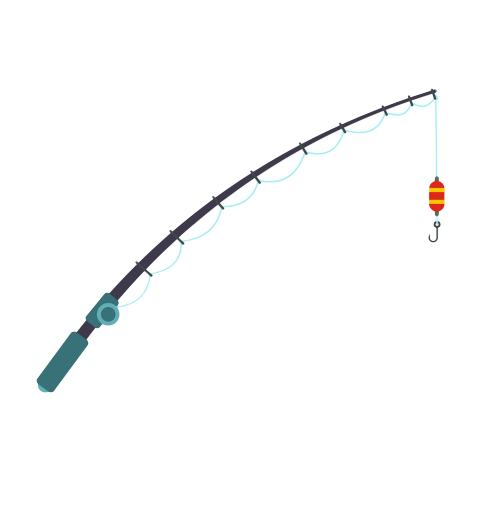 8
6
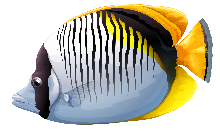 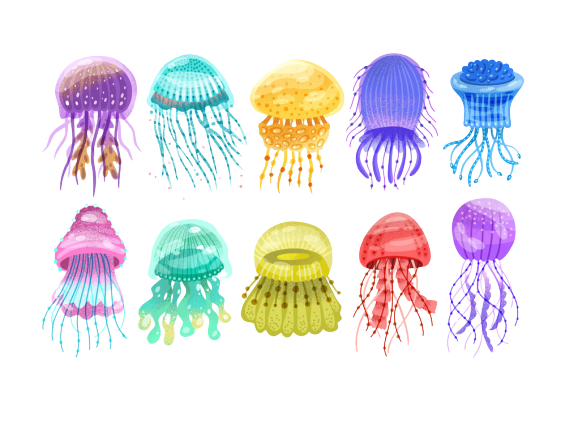 9
2
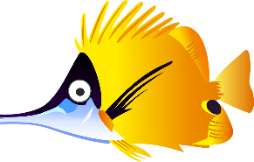 4
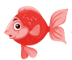 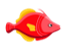 1
10
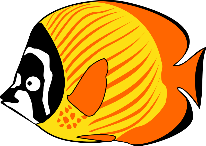 5
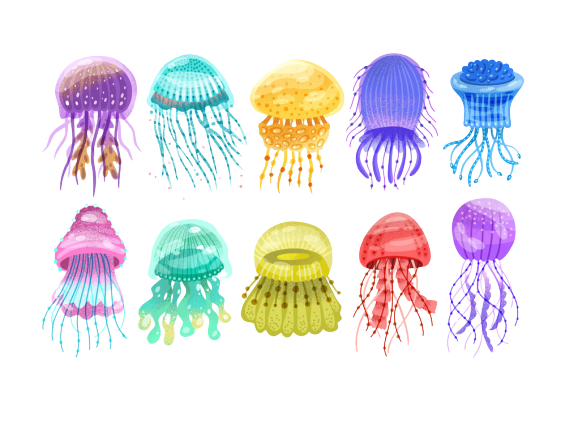 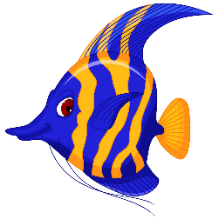 3
13
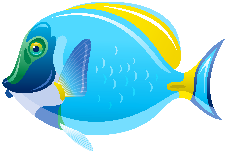 12
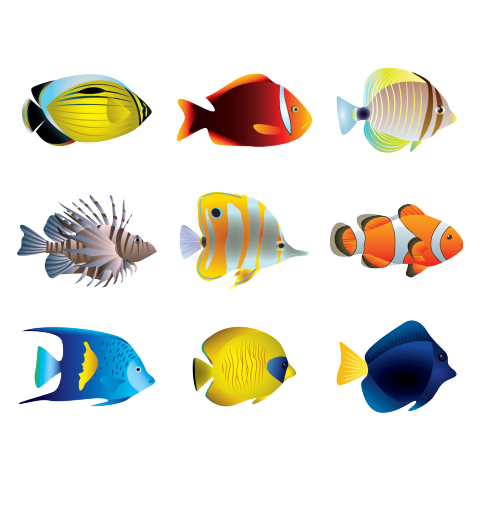 14
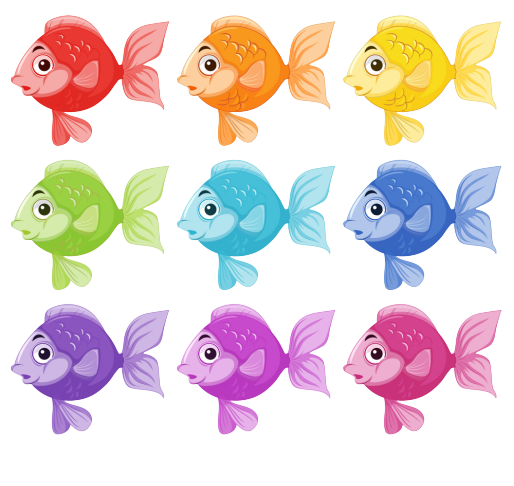 11
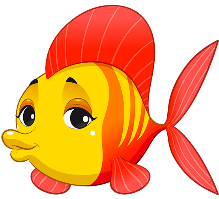 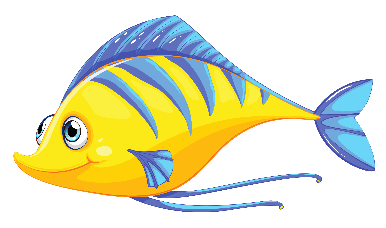 15
[Speaker Notes: Ms Huyền Phạm - 0936.082.789 – YOUTUBE: MsPham.  Facebook: Dạy và học cùng công nghệ.]
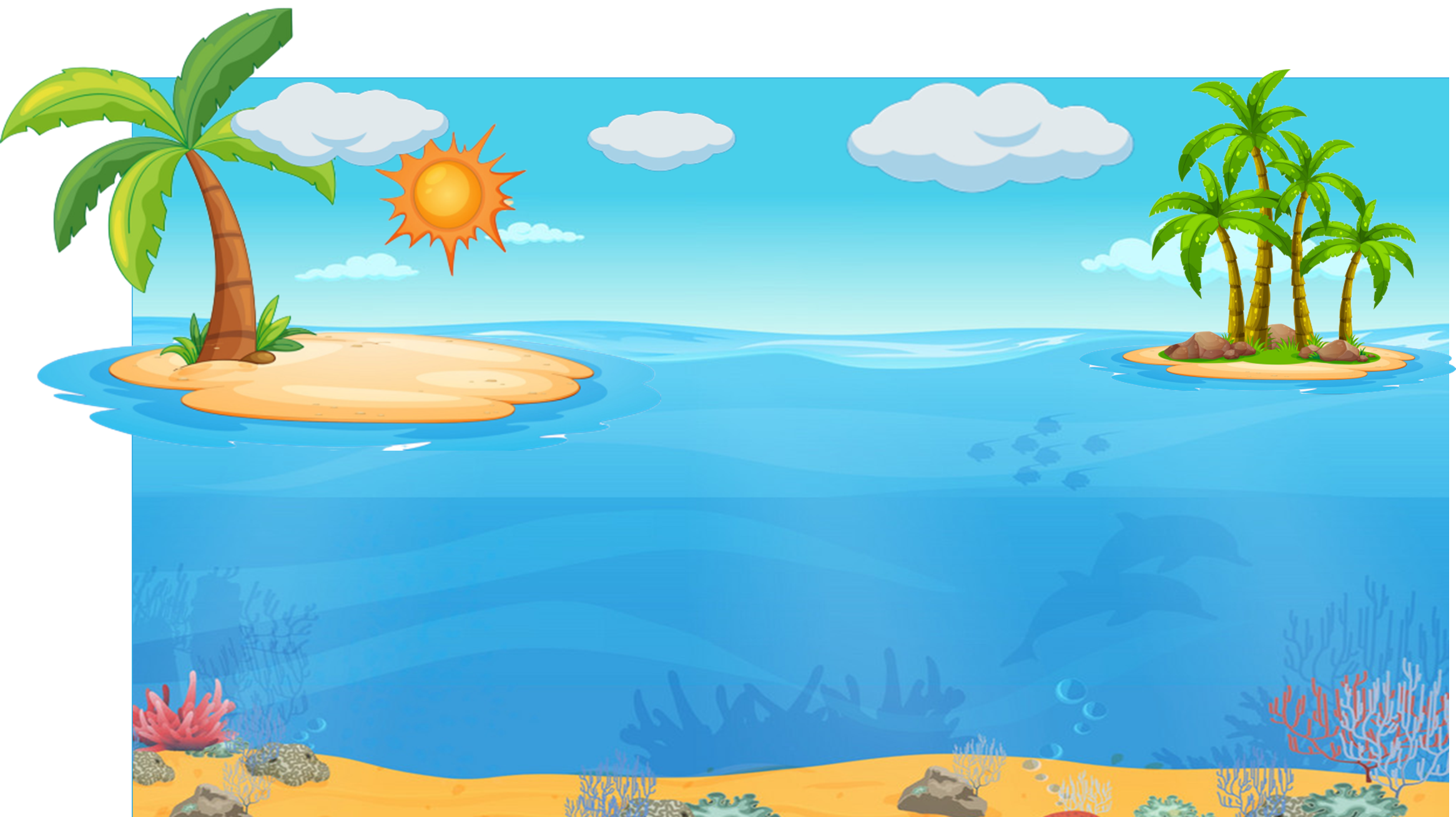 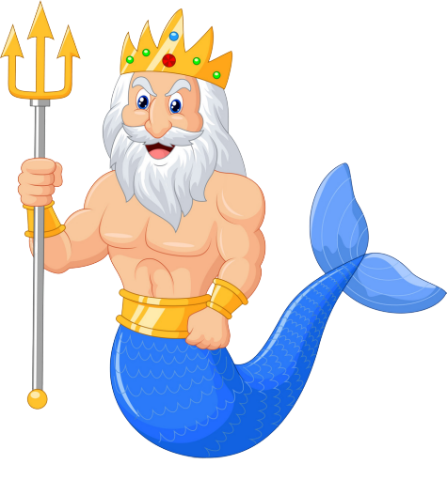 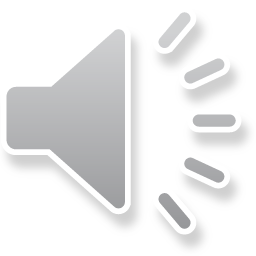 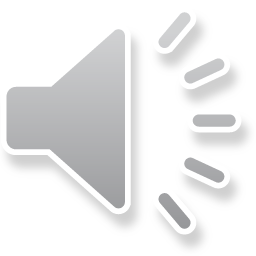 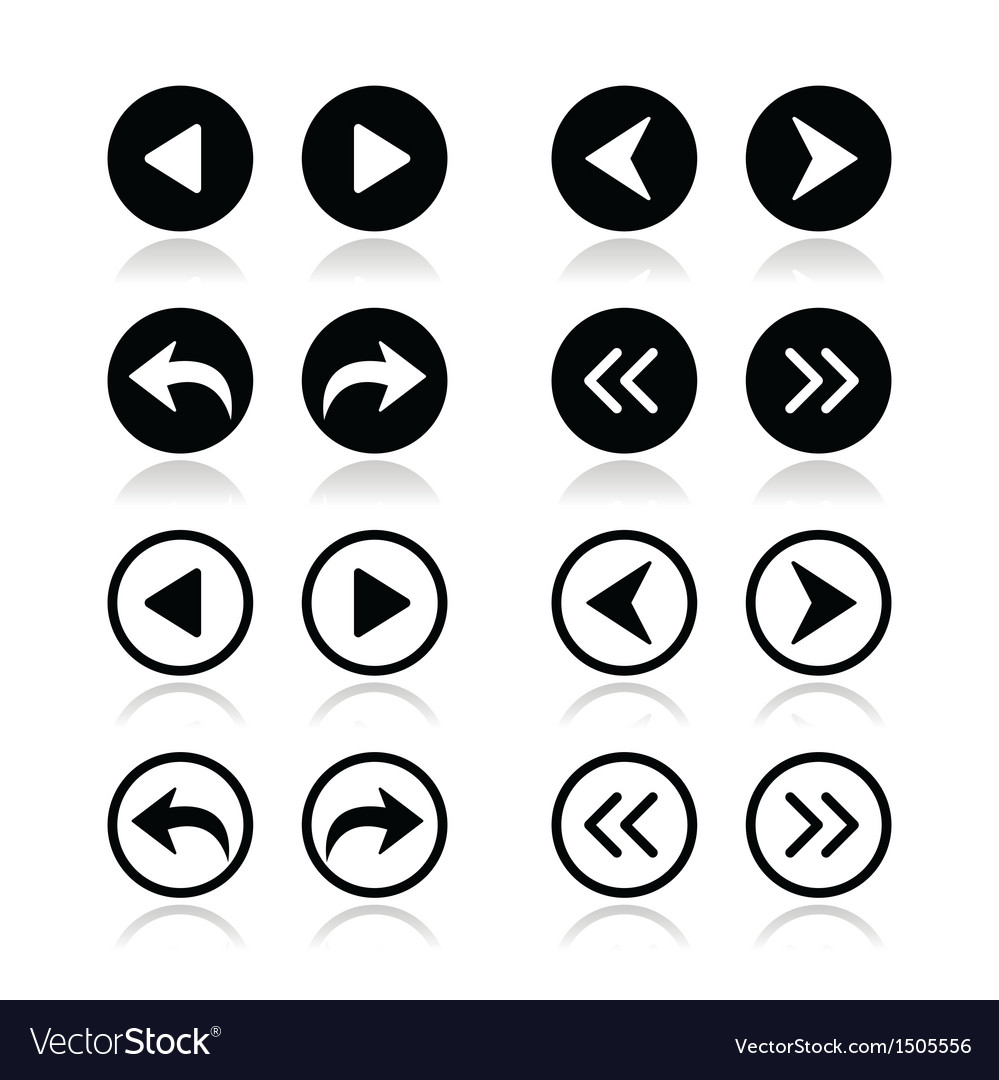 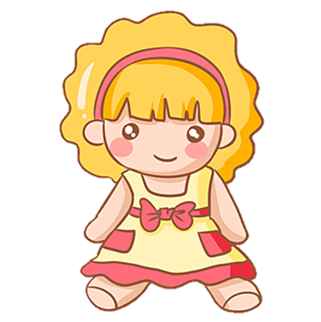 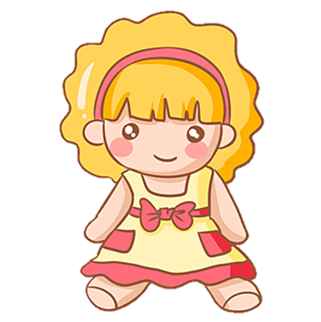 How many dolls do you have?
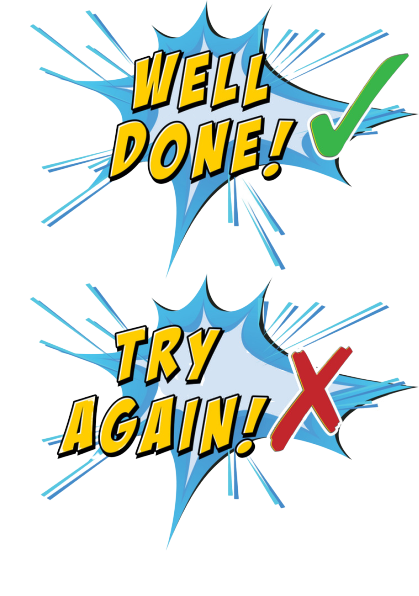 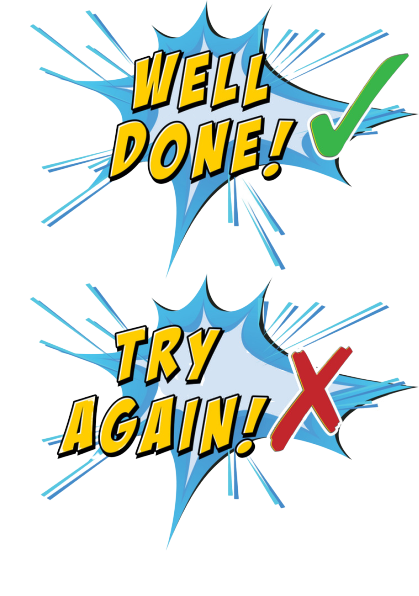 A
I have two.
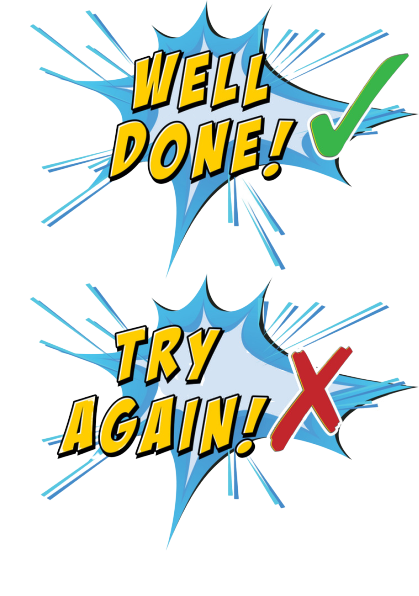 B
I like dolls.
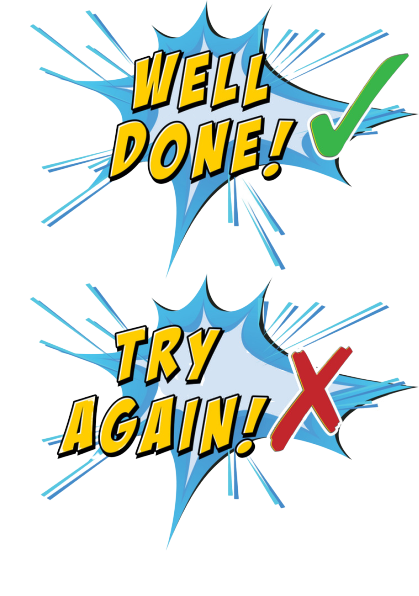 C
D
These are dolls.
STOVE
[Speaker Notes: Ms Huyền Phạm - 0936.082.789 – YOUTUBE: MsPham.  Facebook: Dạy và học cùng công nghệ.]
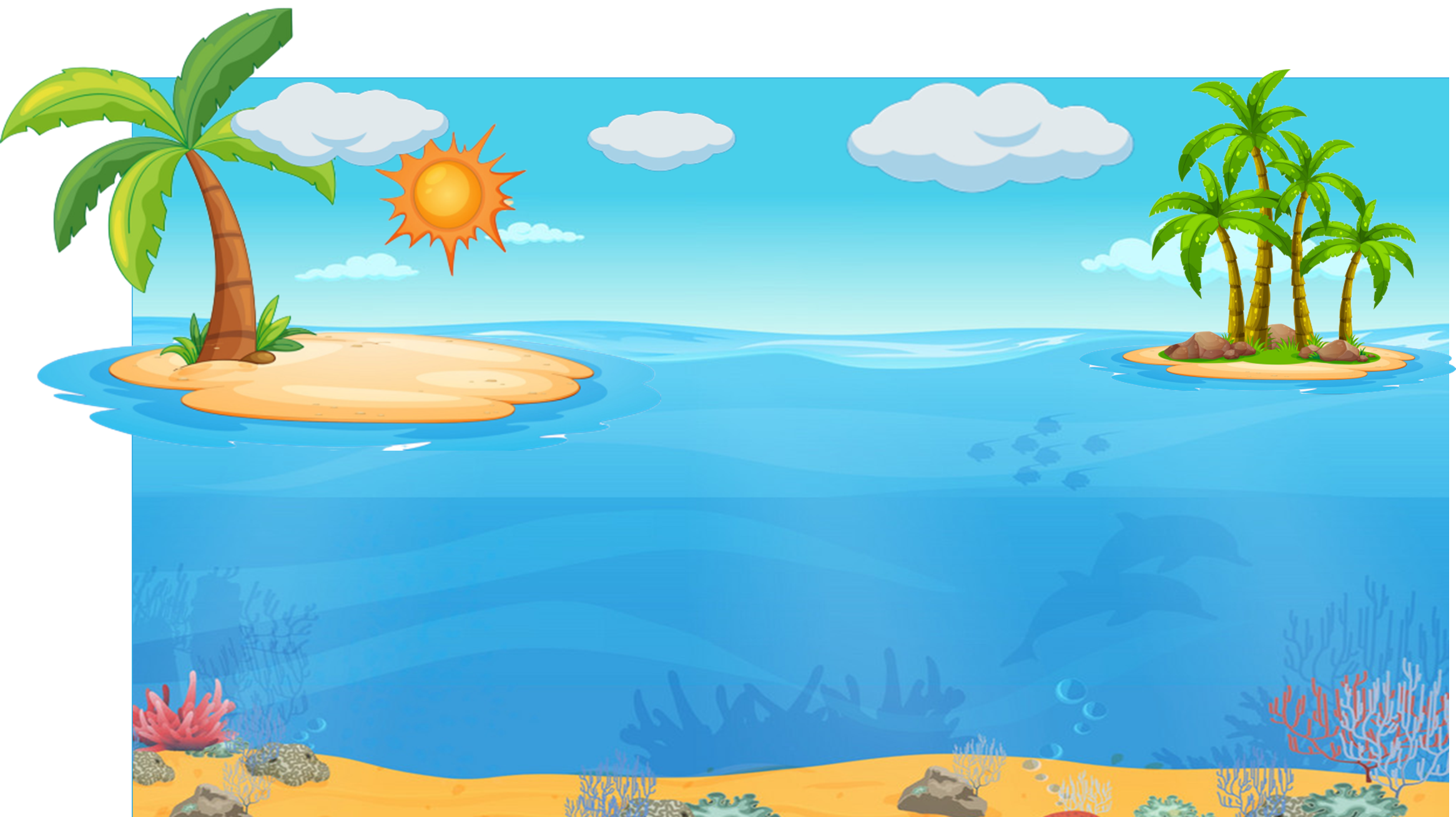 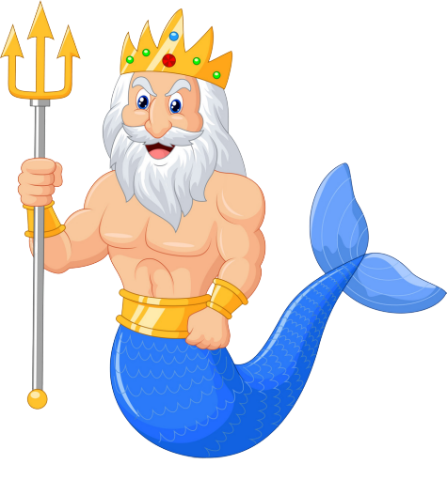 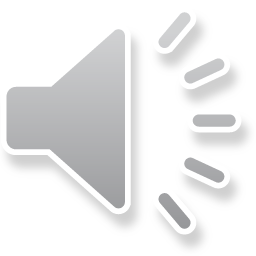 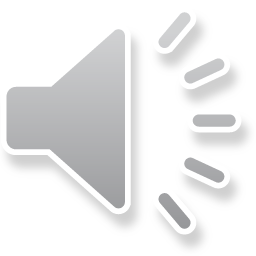 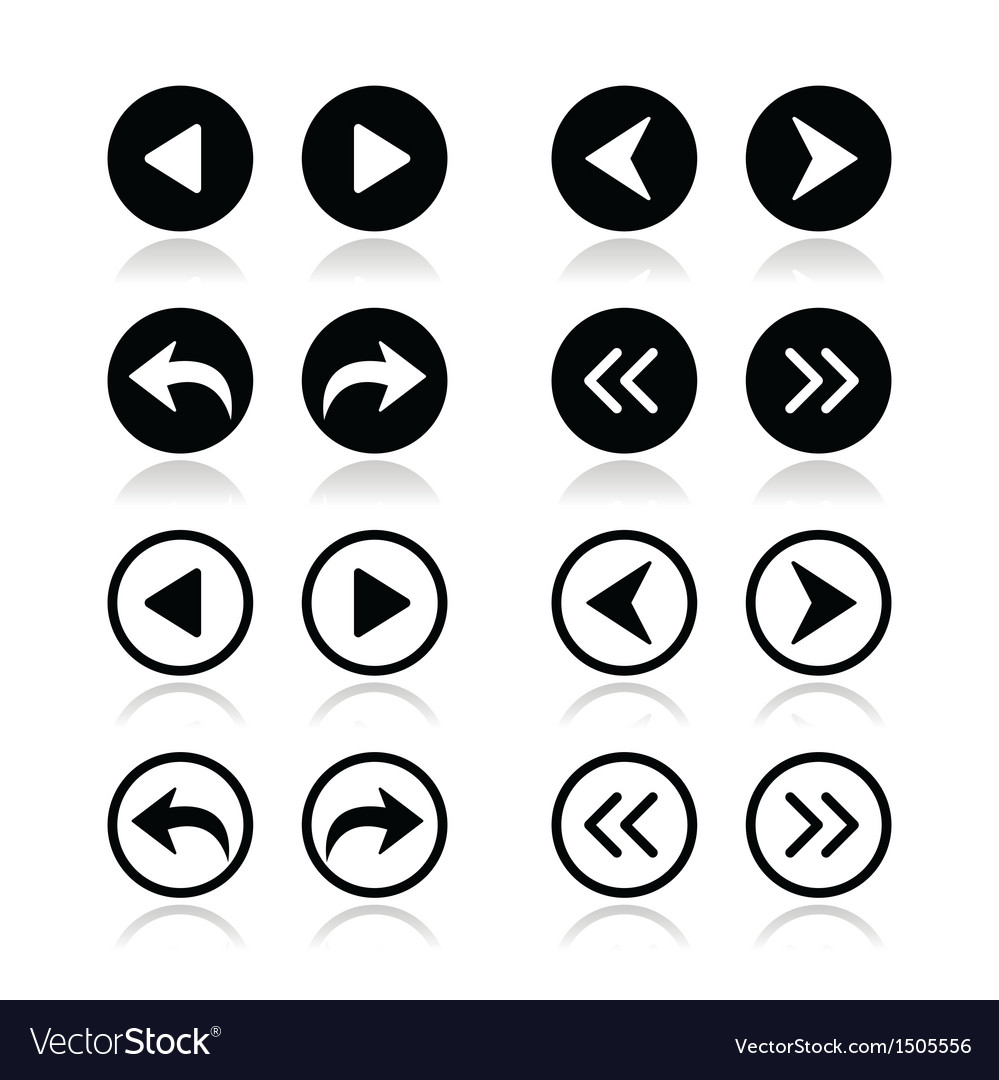 How many trucks does he have?
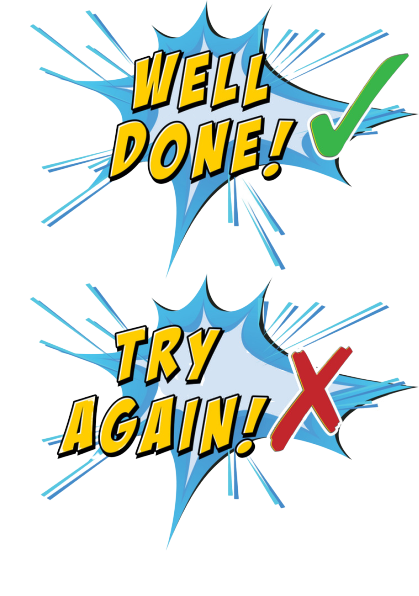 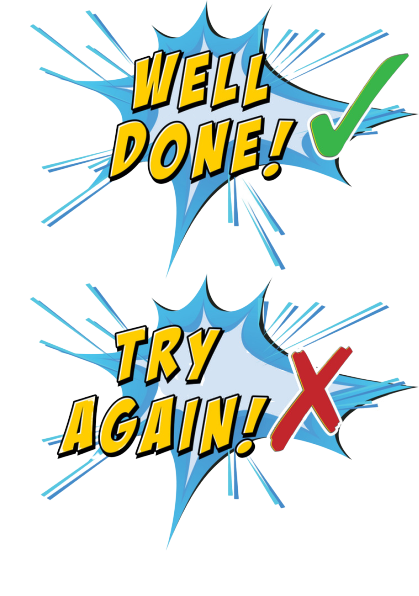 A
He have three.
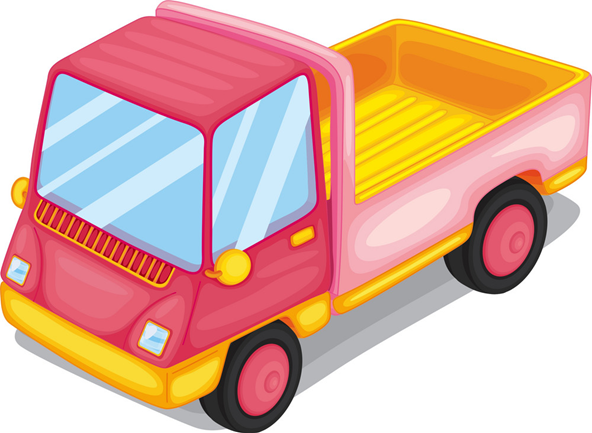 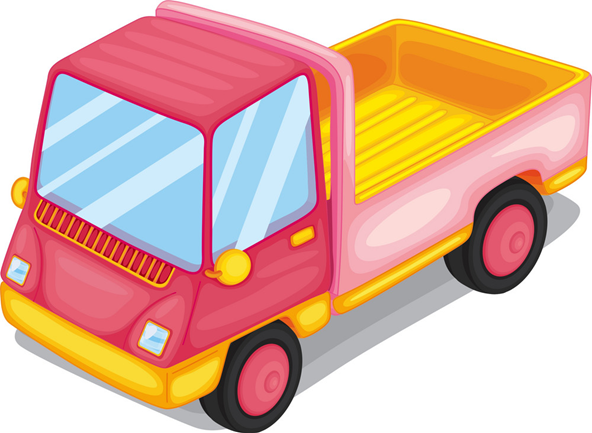 B
He has three.
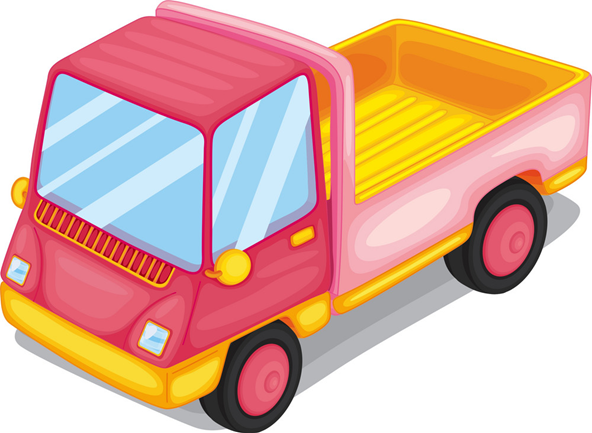 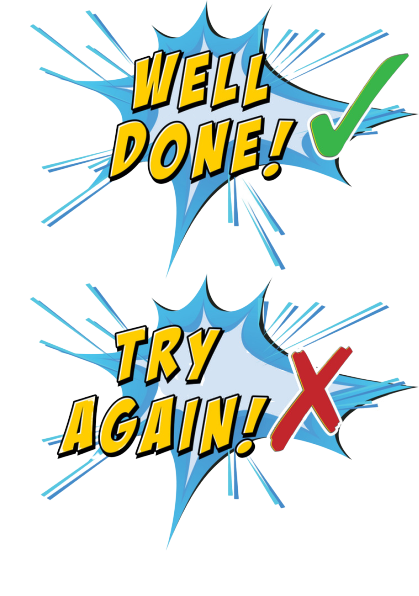 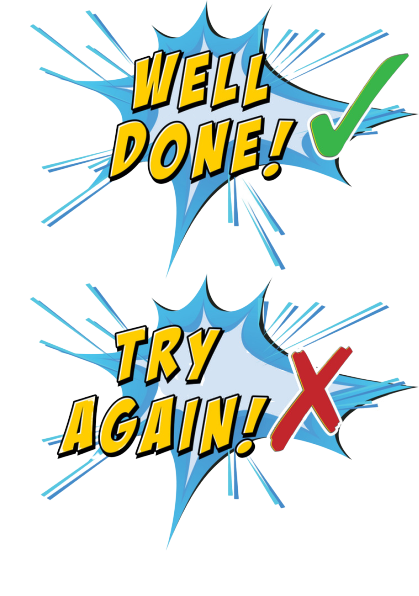 C
D
I have three.
Climb
[Speaker Notes: Ms Huyền Phạm - 0936.082.789 – YOUTUBE: MsPham.  Facebook: Dạy và học cùng công nghệ.]
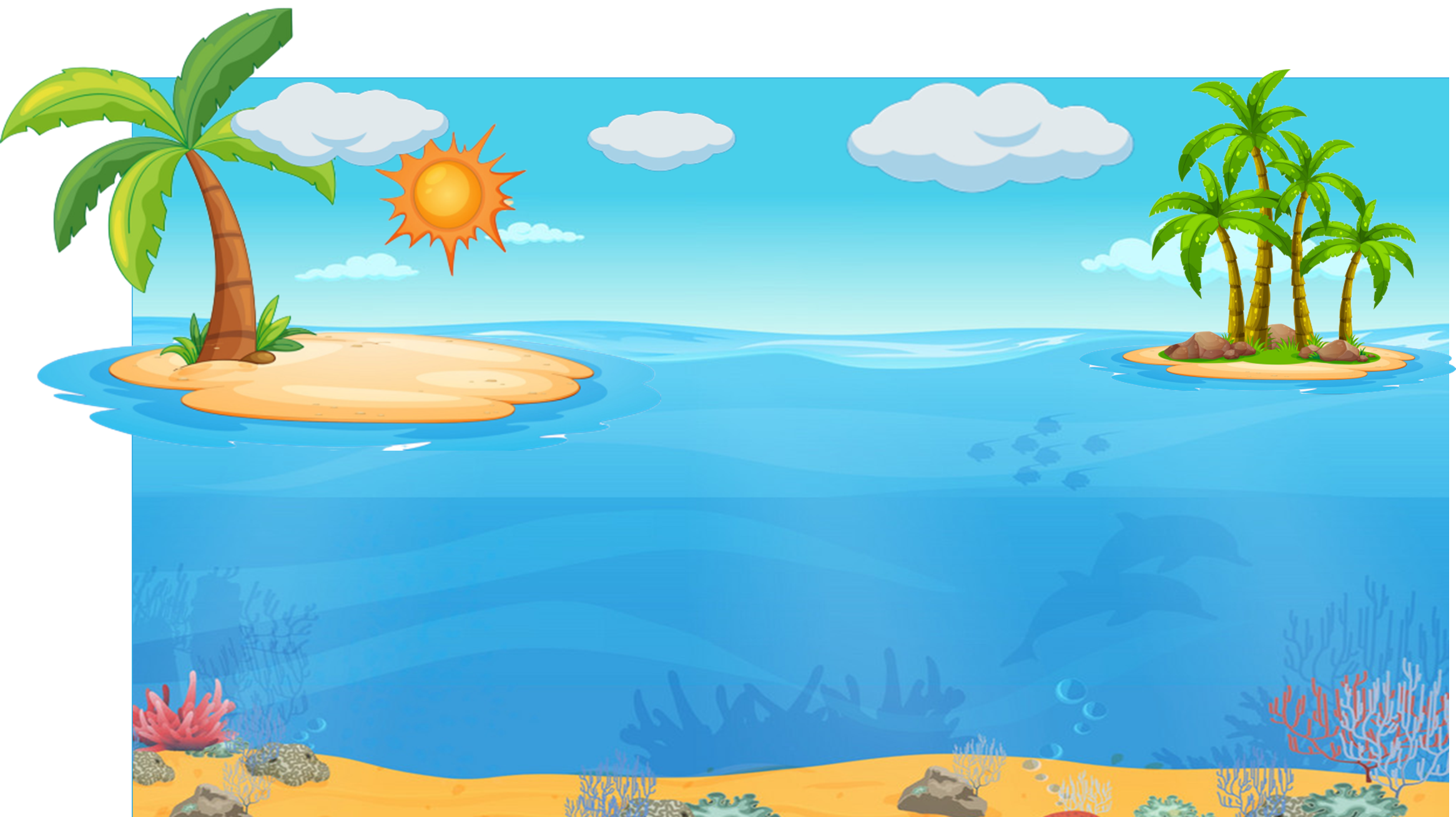 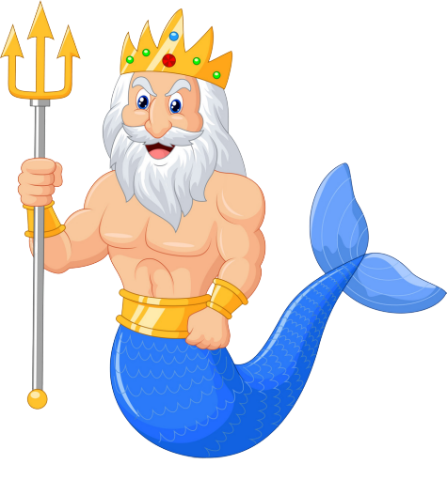 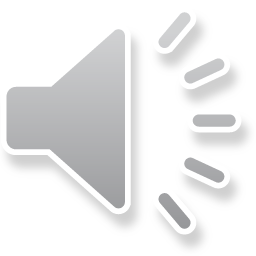 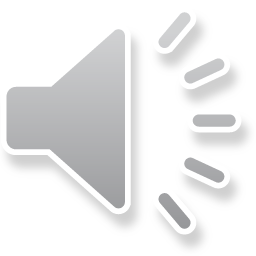 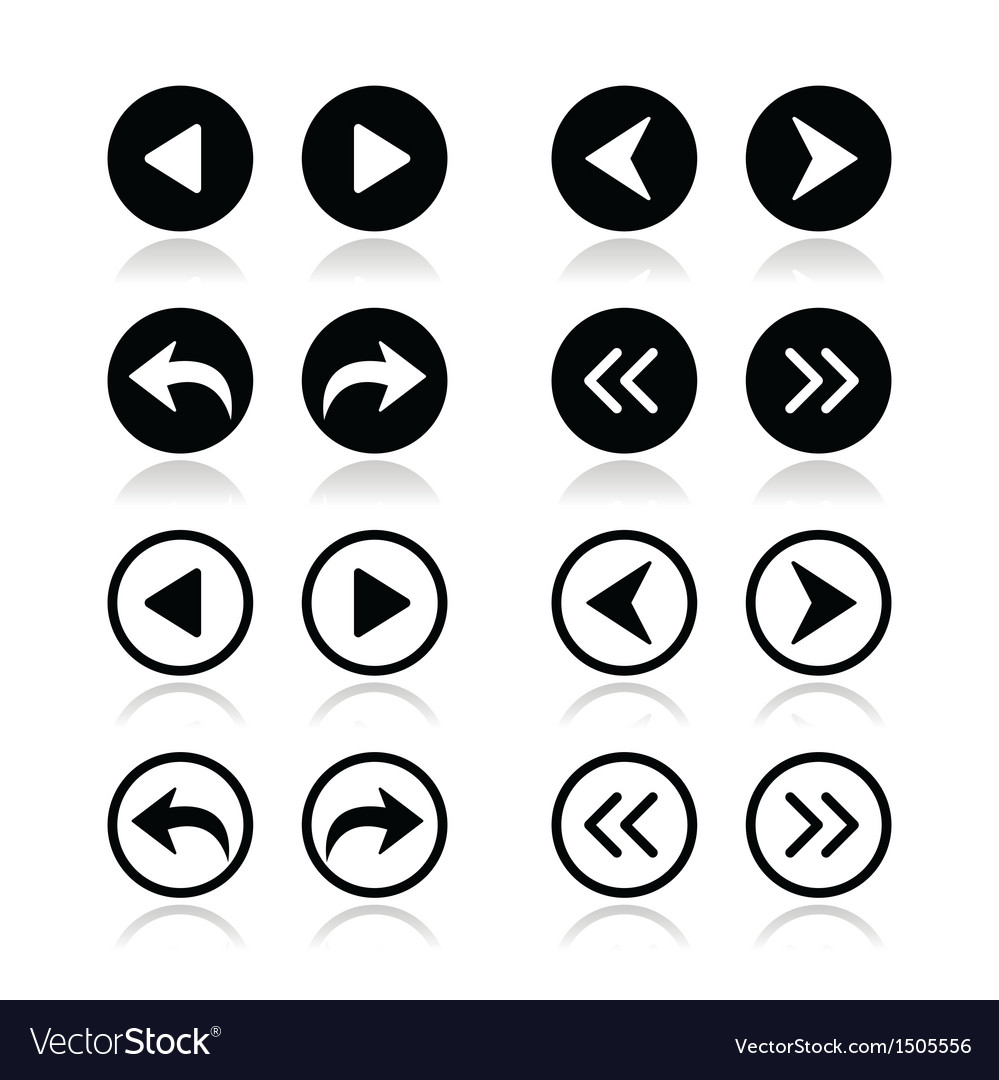 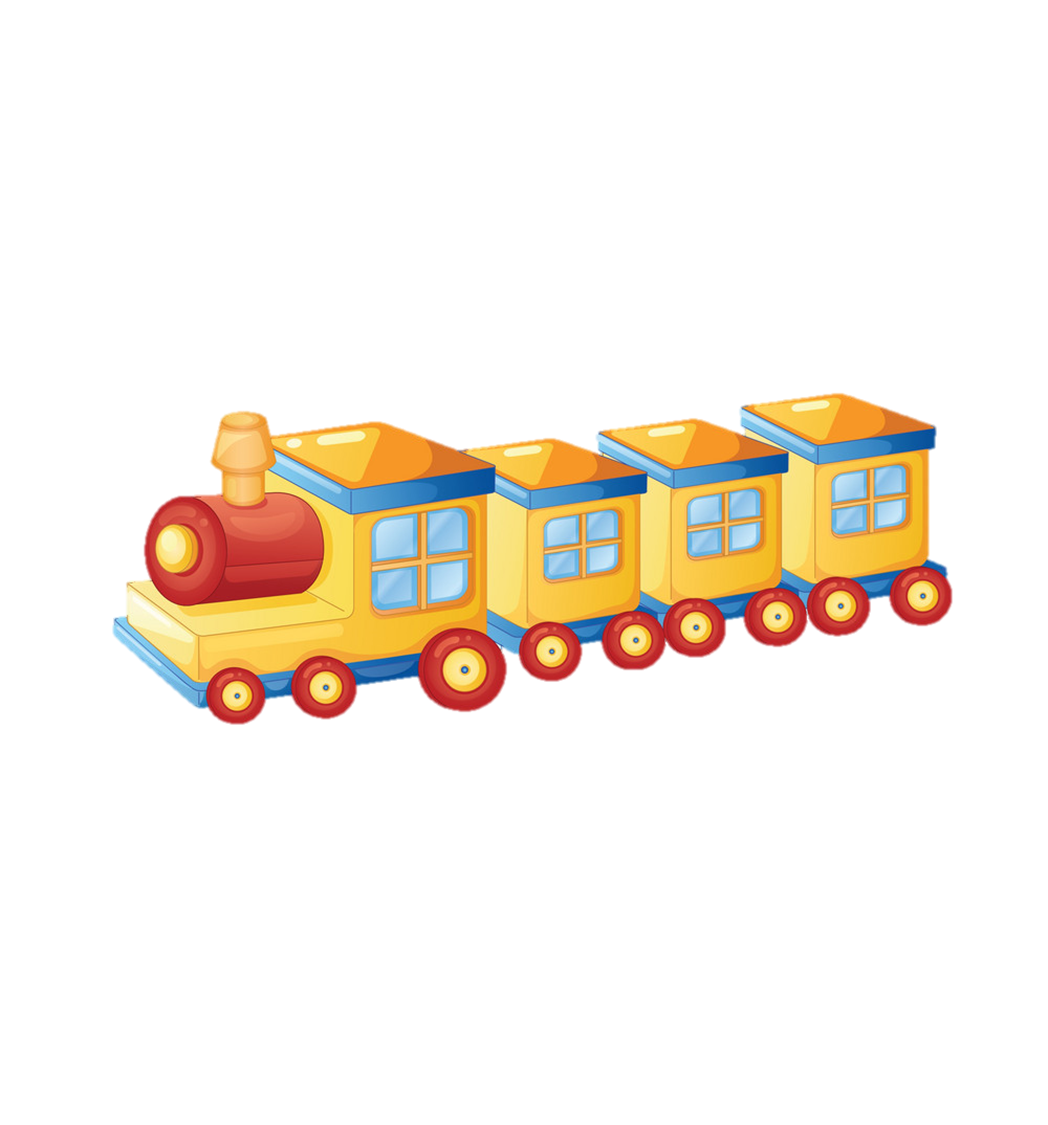 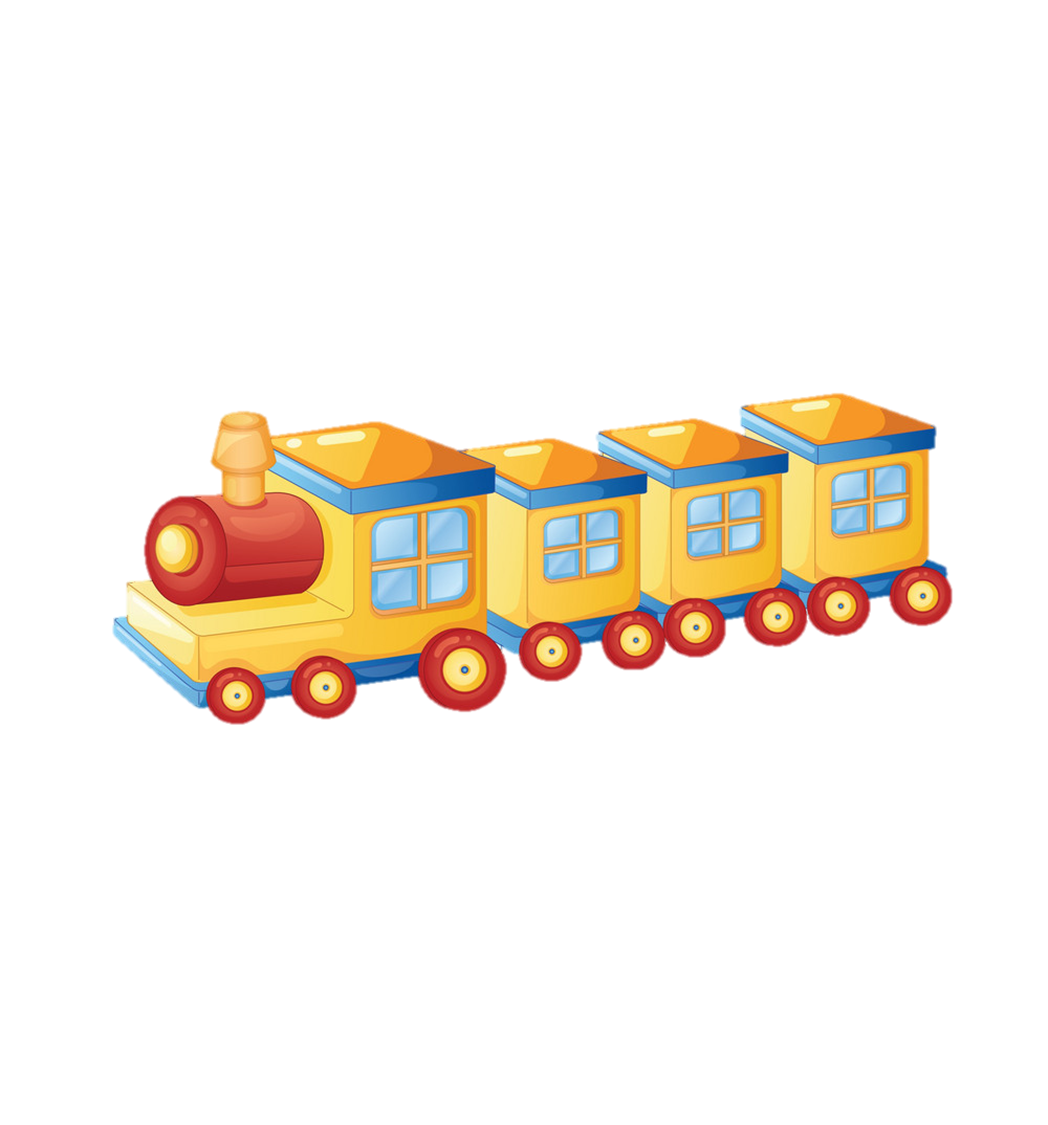 What toys do you like?
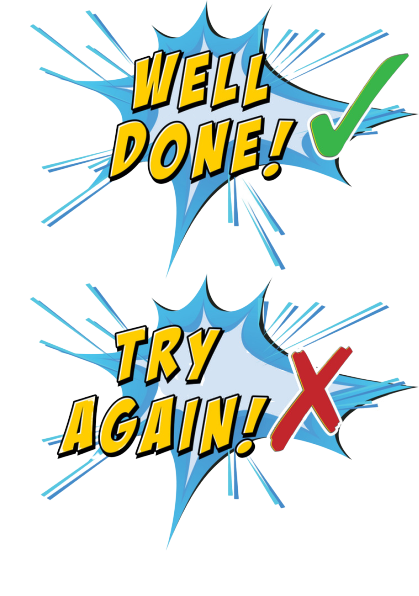 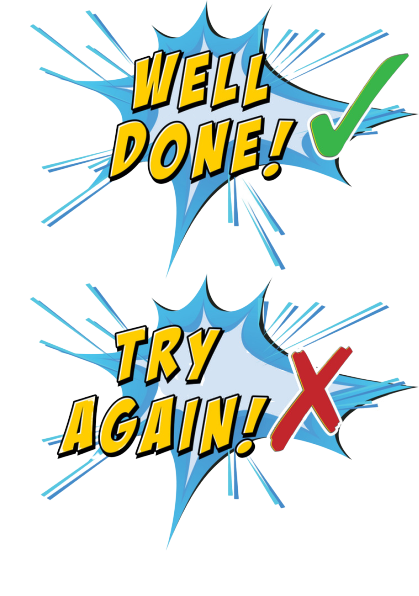 A
I like trains.
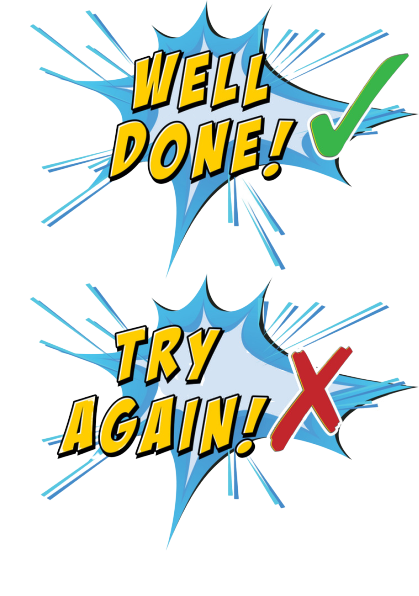 B
I like train.
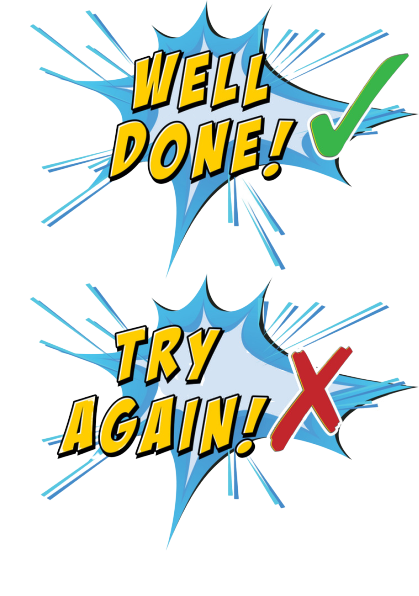 C
D
I likes trains.
May
[Speaker Notes: Ms Huyền Phạm - 0936.082.789 – YOUTUBE: MsPham.  Facebook: Dạy và học cùng công nghệ.]
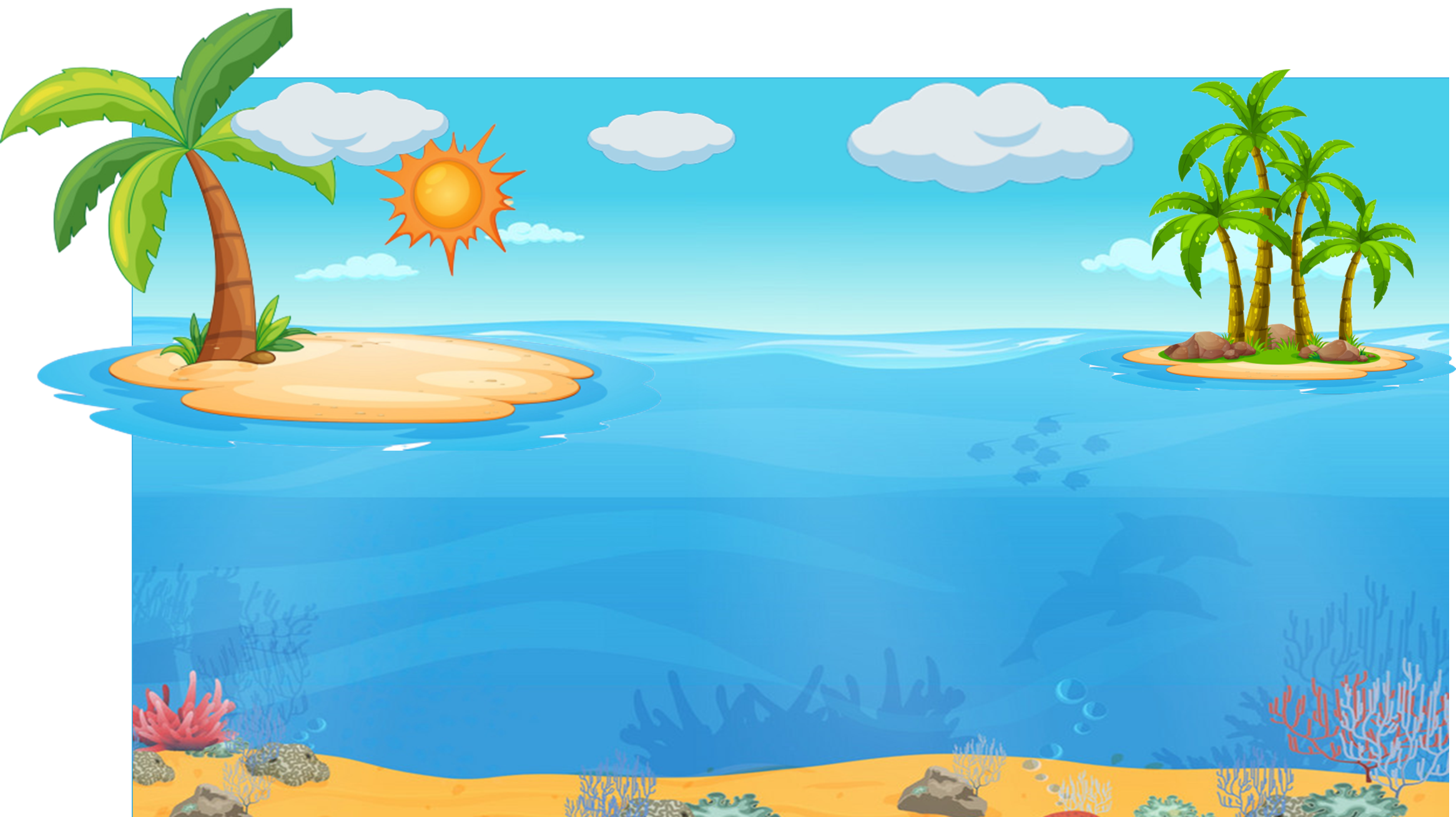 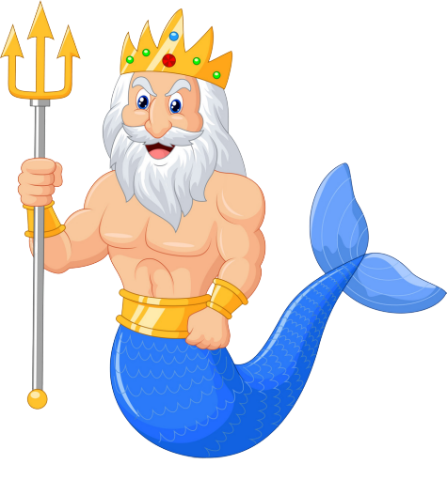 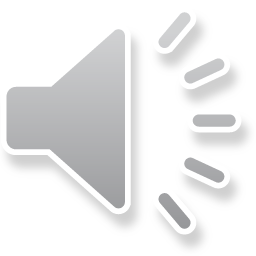 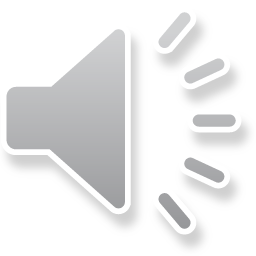 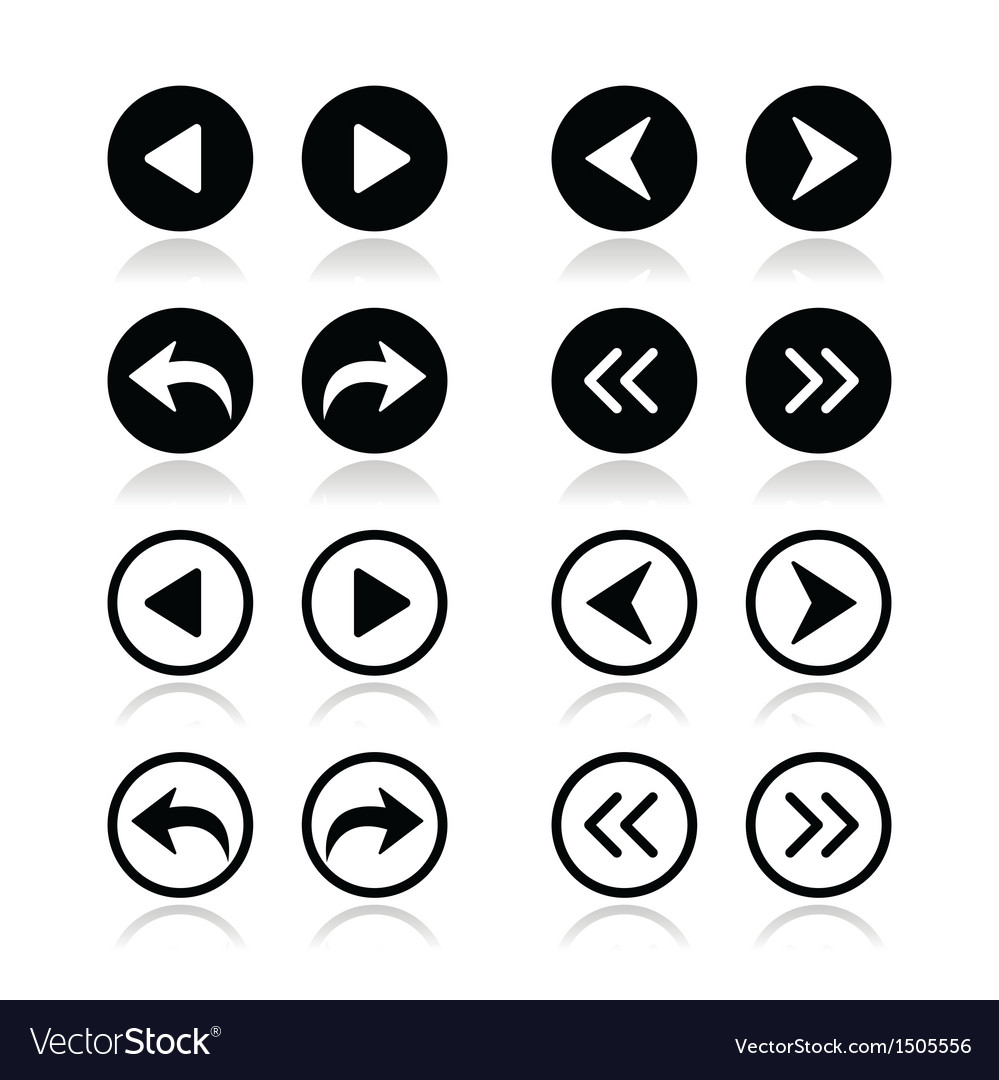 What toys do you _____?
I like teddy bears.
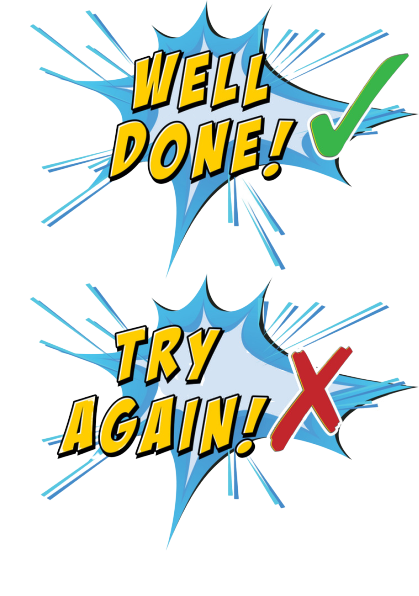 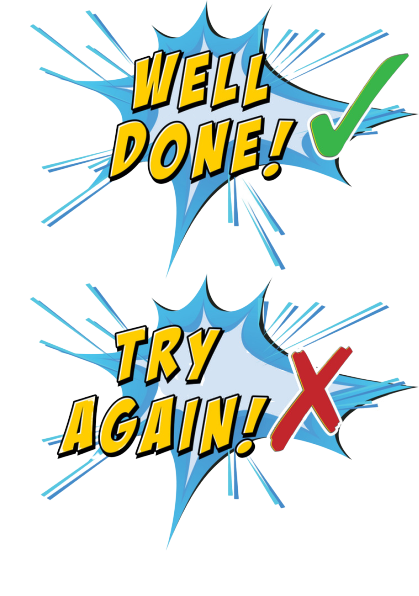 A
have
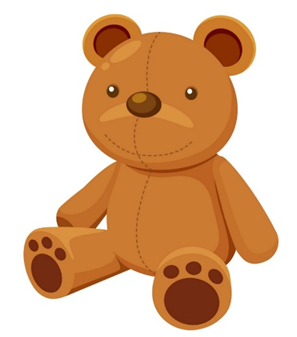 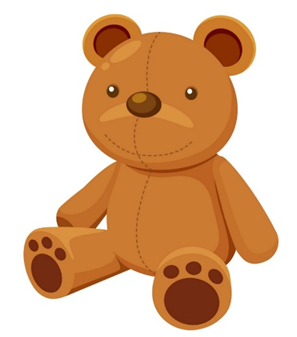 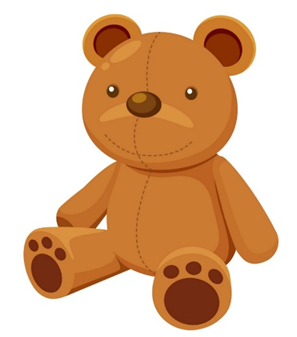 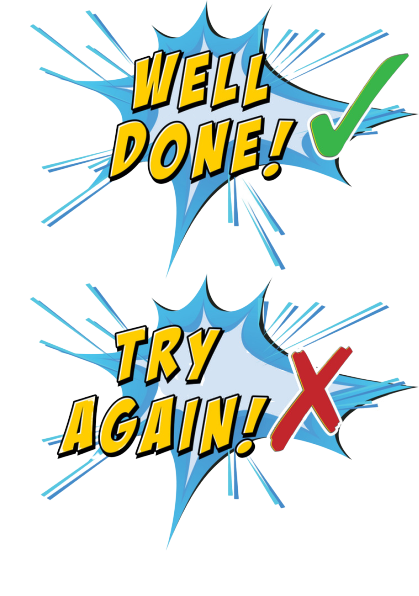 B
like
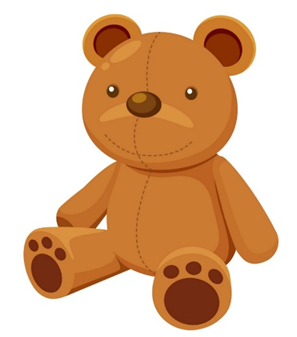 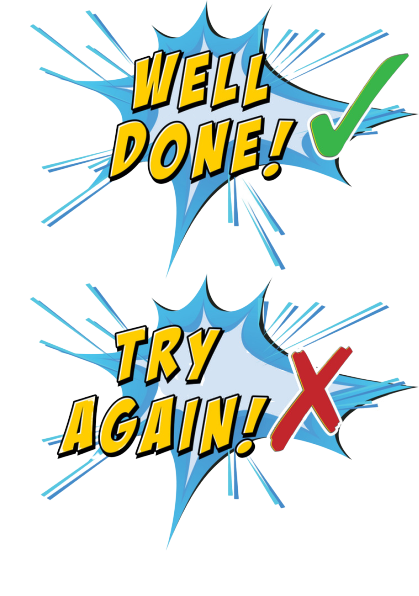 C
D
do
Watch
[Speaker Notes: Ms Huyền Phạm - 0936.082.789 – YOUTUBE: MsPham.  Facebook: Dạy và học cùng công nghệ.]
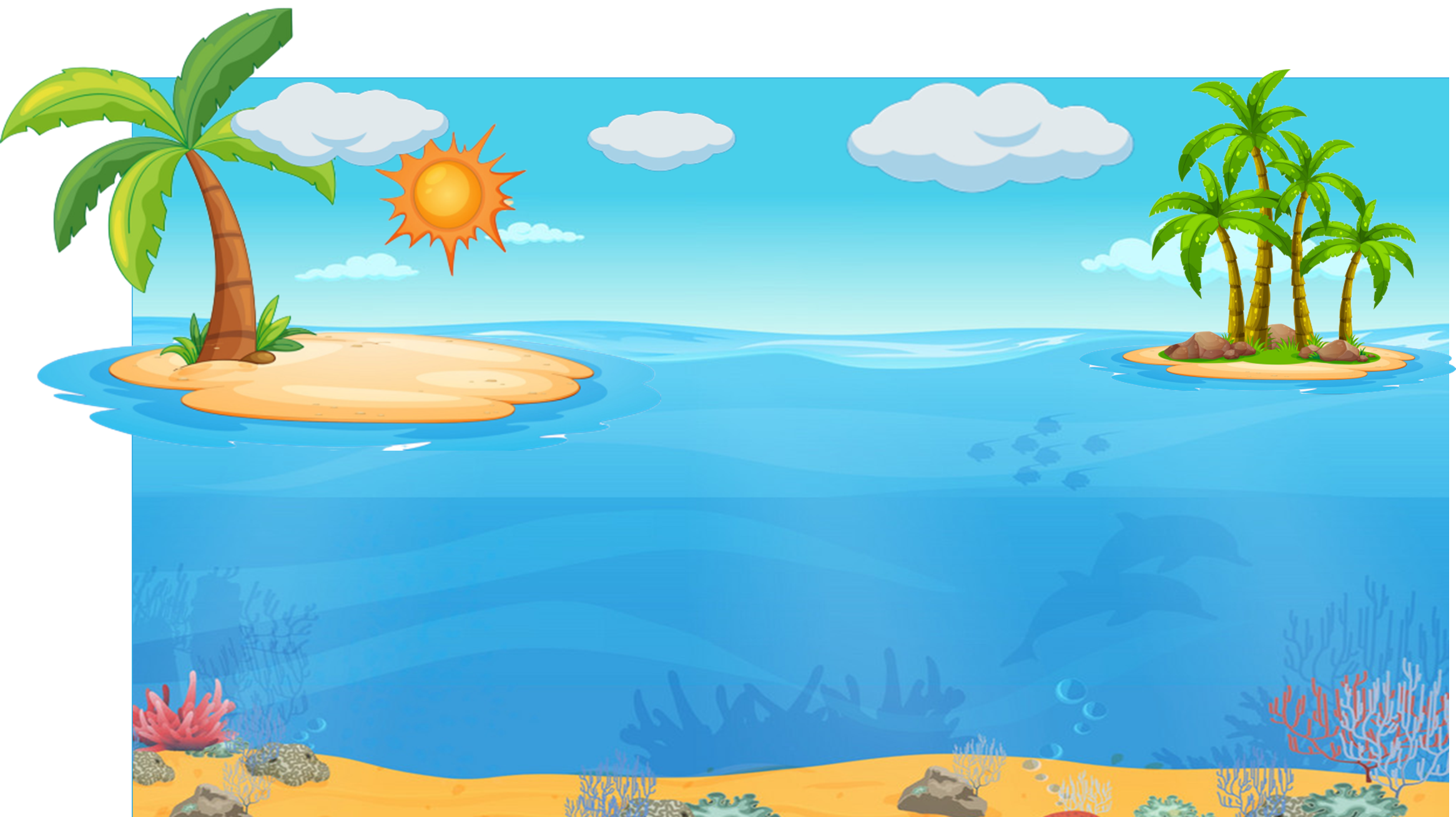 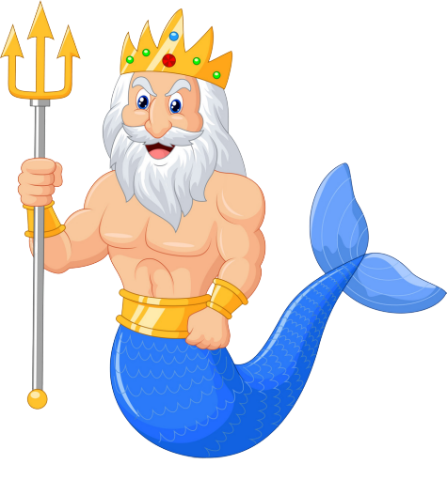 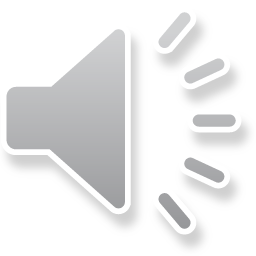 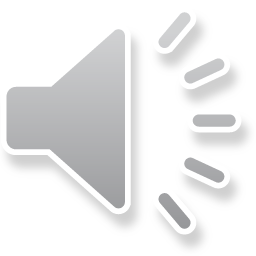 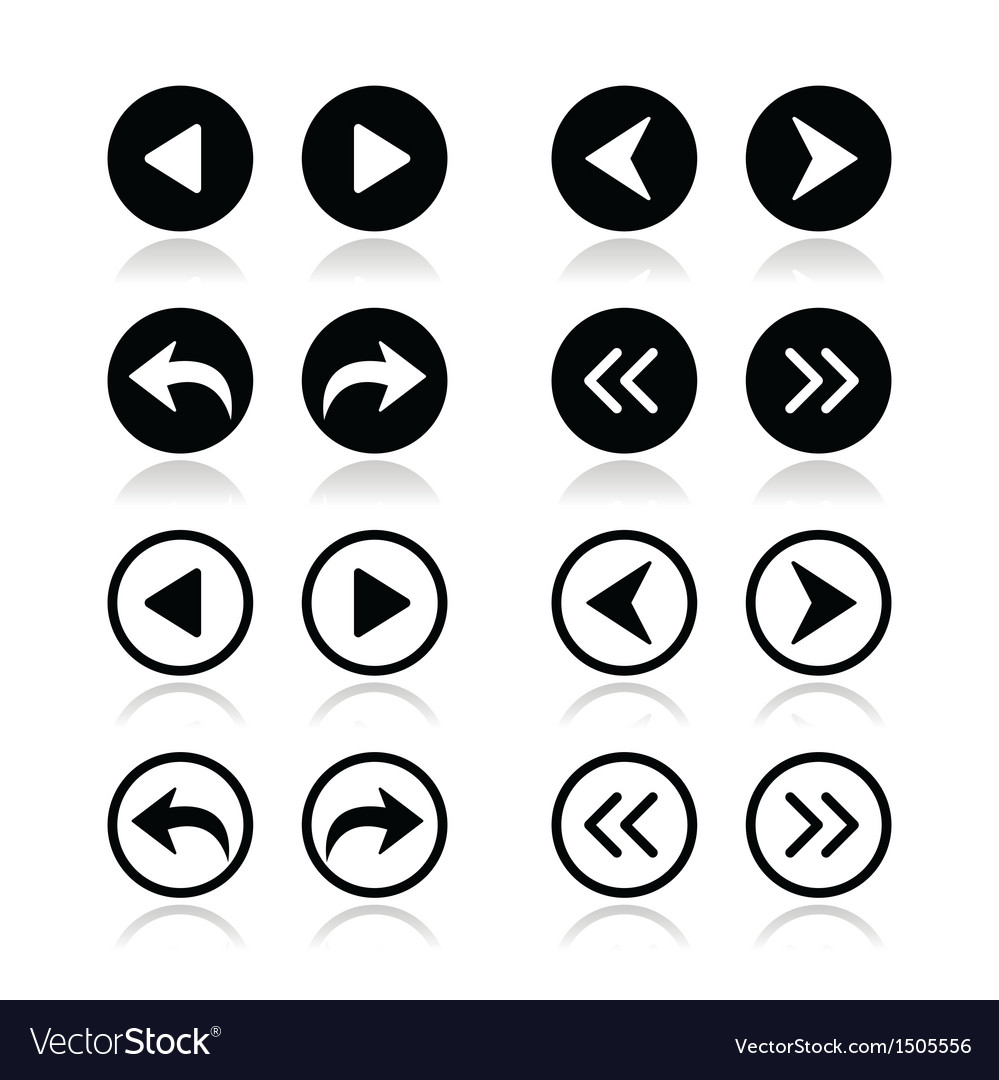 ________ do you like?
I like cars.
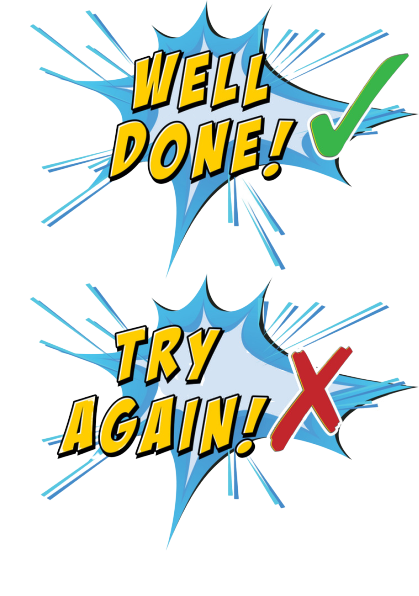 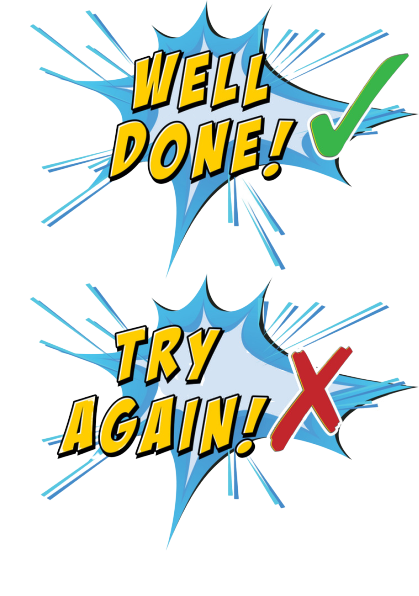 A
What pets
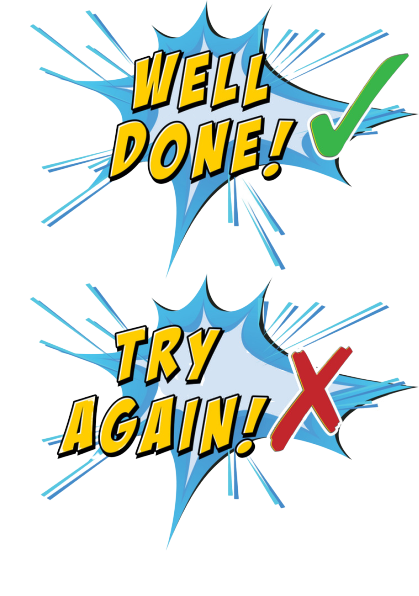 B
How many toys
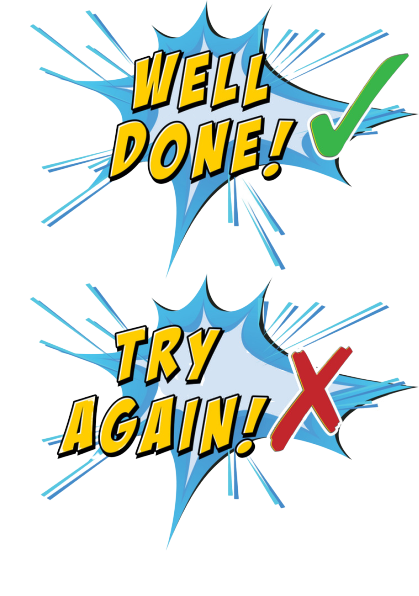 D
C
Next to
What toys
[Speaker Notes: Ms Huyền Phạm - 0936.082.789 – YOUTUBE: MsPham.  Facebook: Dạy và học cùng công nghệ.]
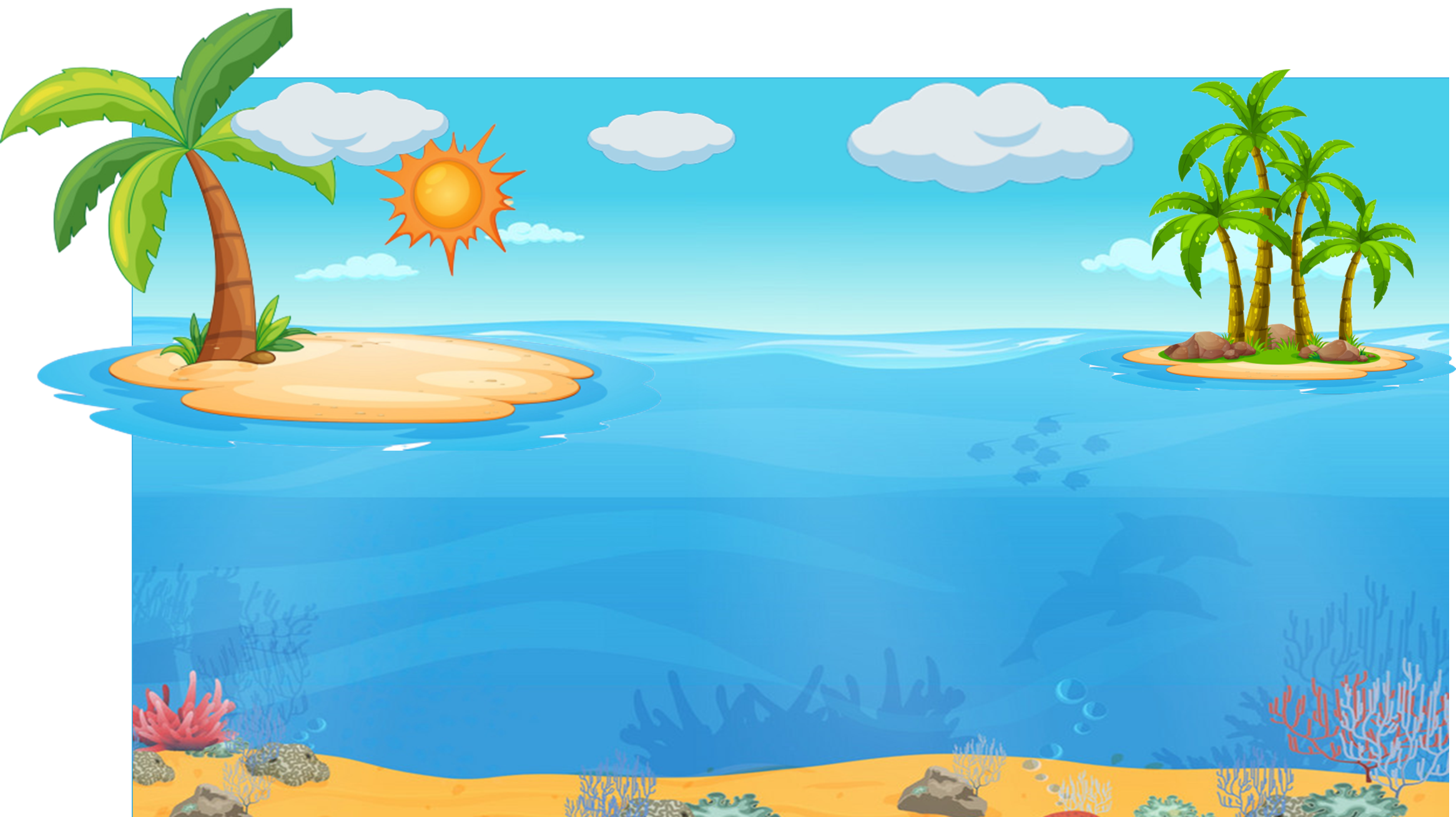 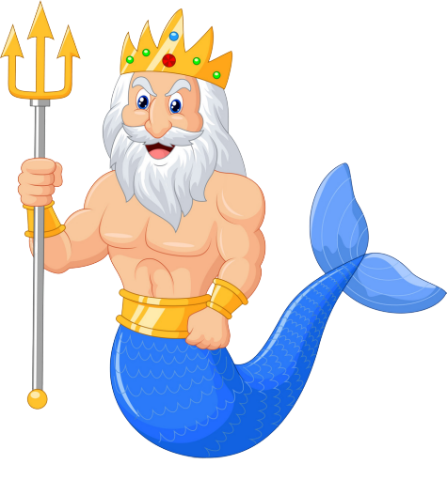 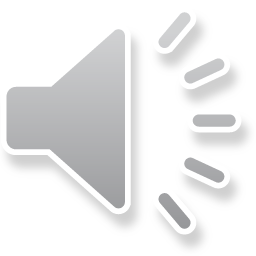 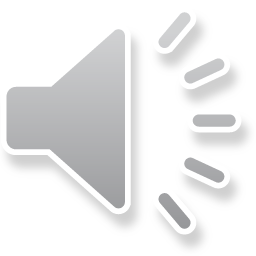 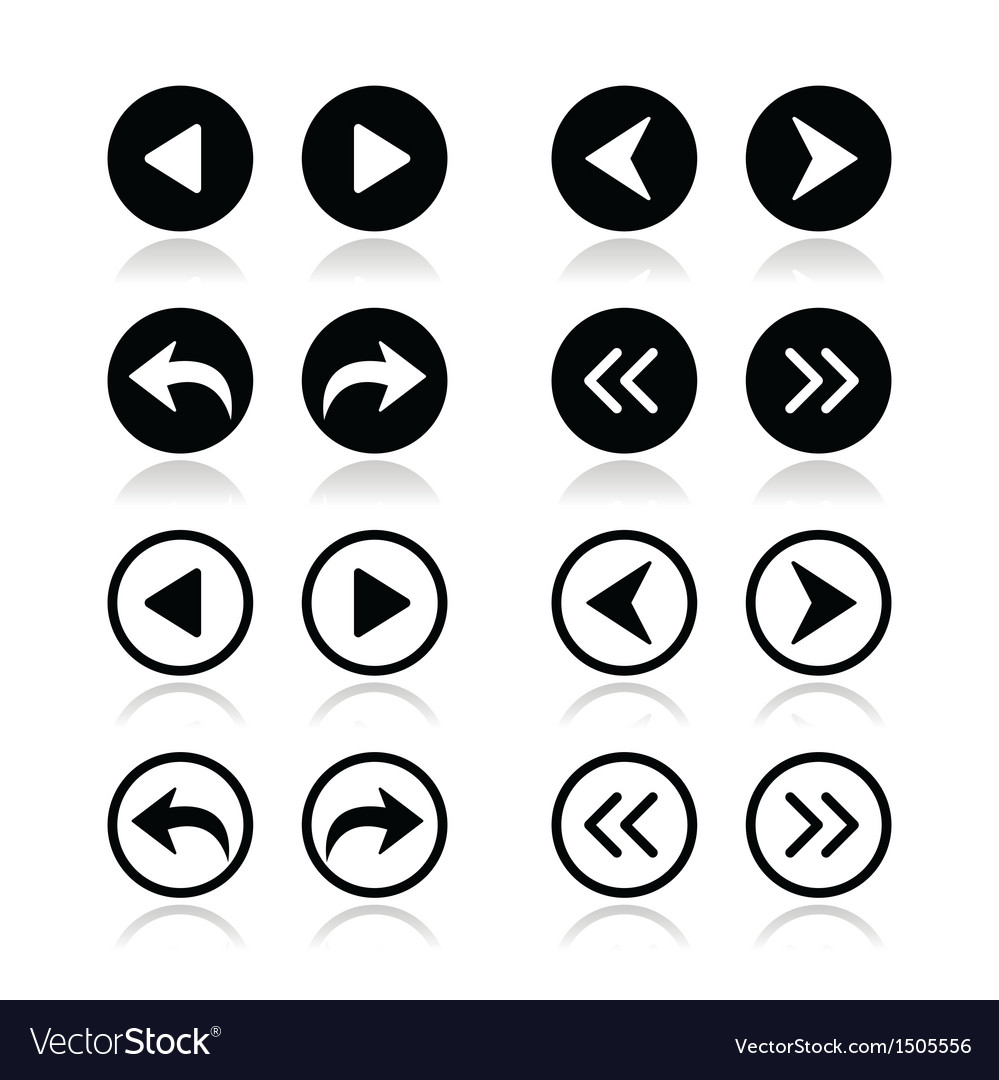 ________ do you have?
I like parrots.
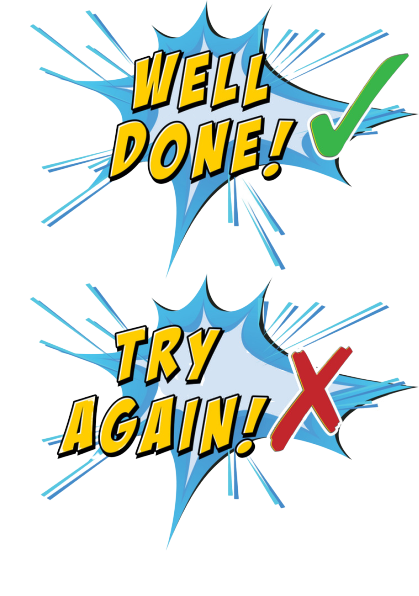 A
What pets
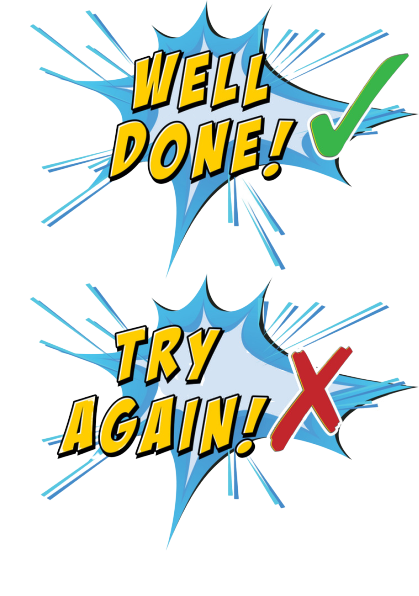 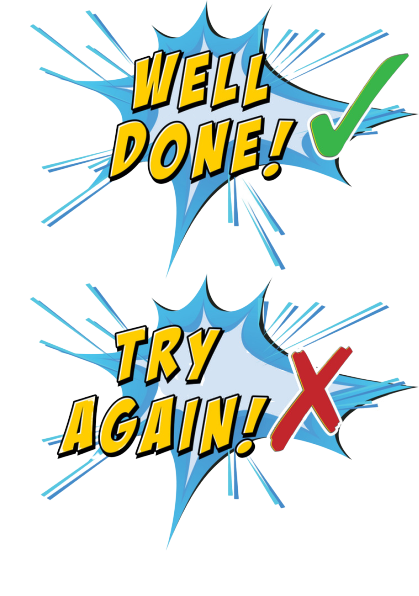 B
What toys
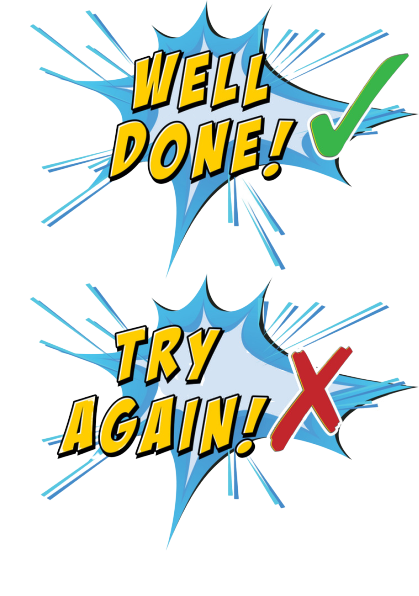 C
D
How many parrots
Next to
[Speaker Notes: Ms Huyền Phạm - 0936.082.789 – YOUTUBE: MsPham.  Facebook: Dạy và học cùng công nghệ.]
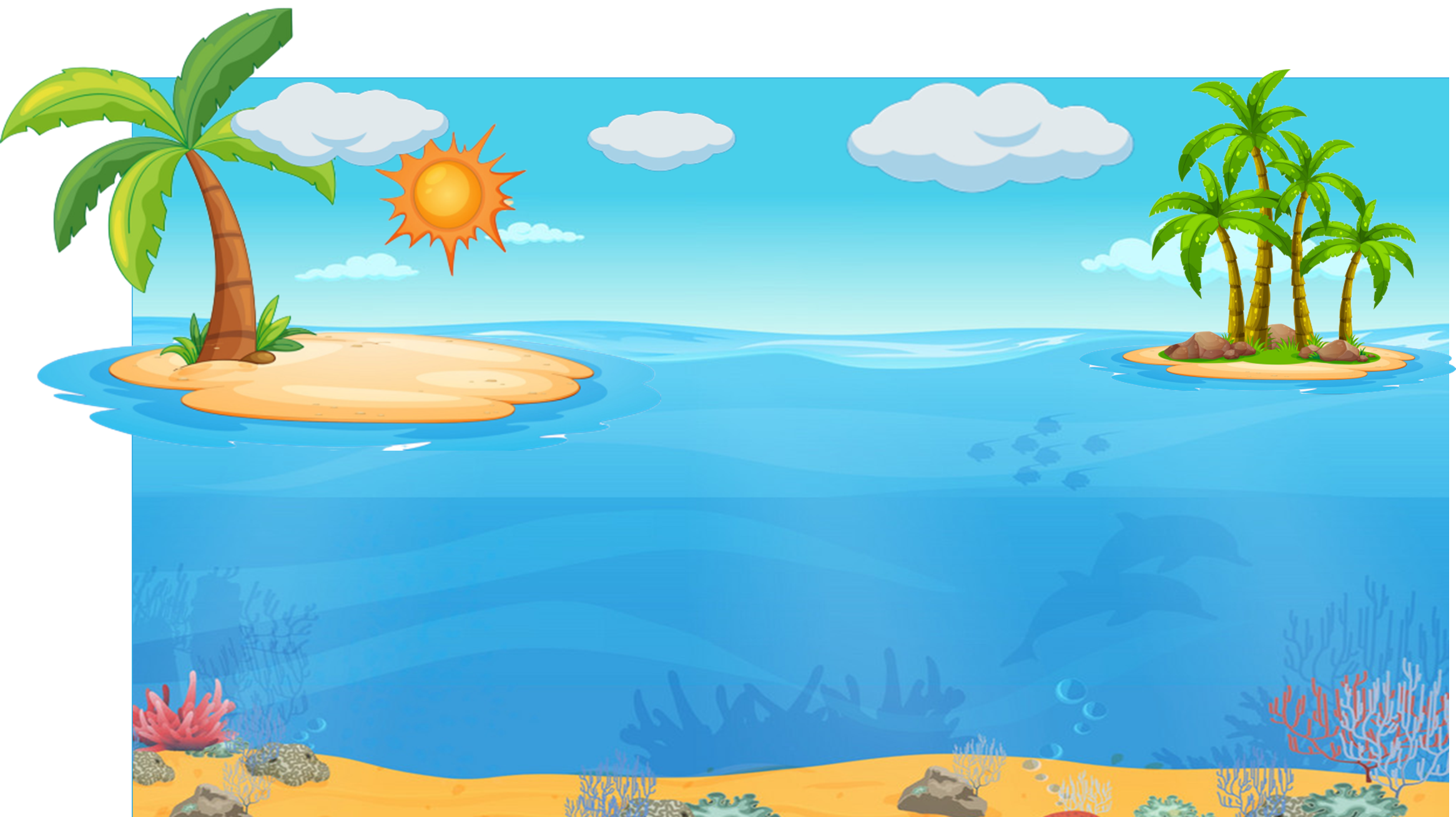 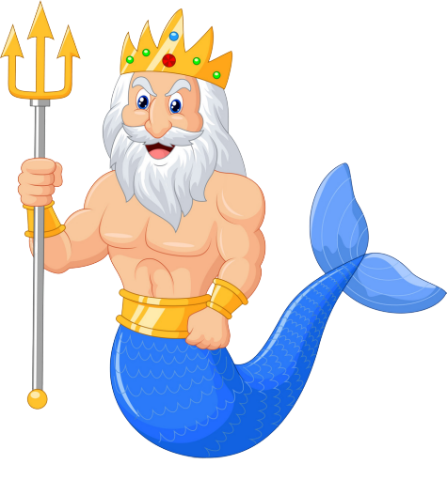 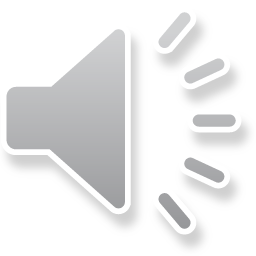 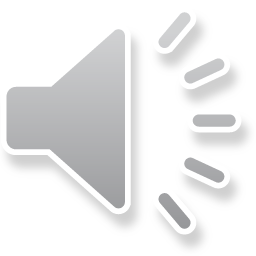 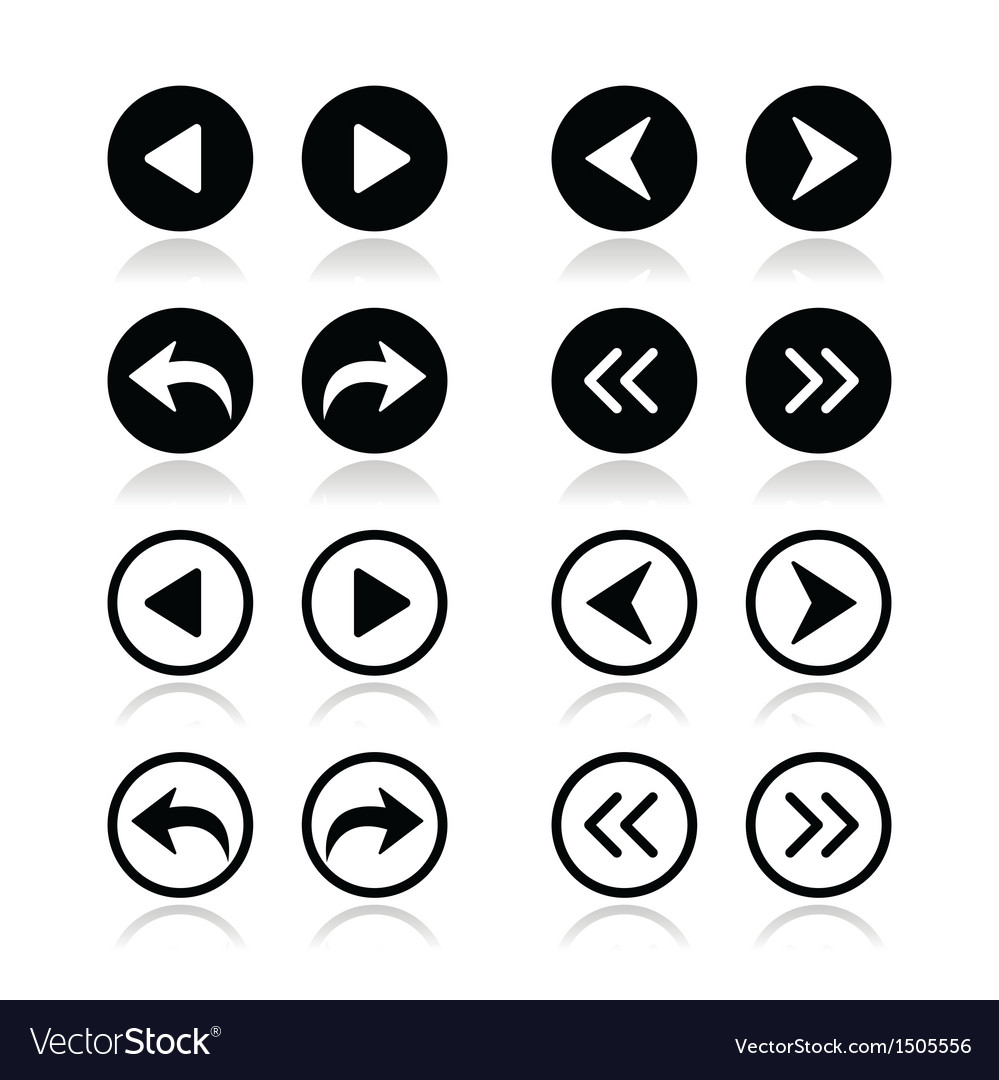 How many cats do you _____?
I have three.
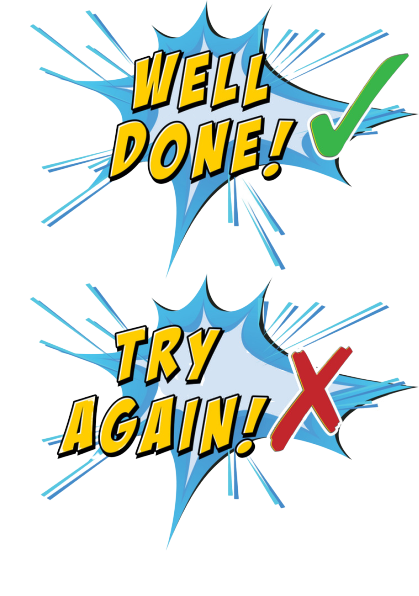 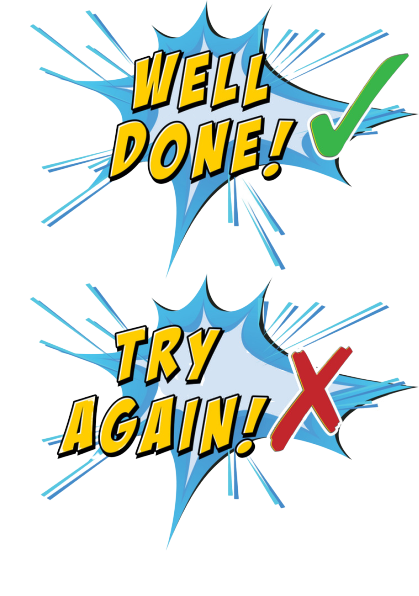 A
are
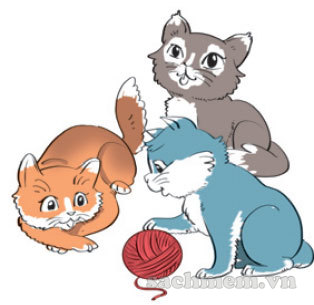 B
have
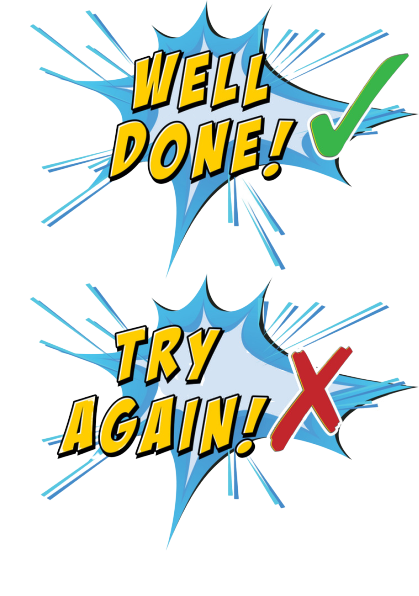 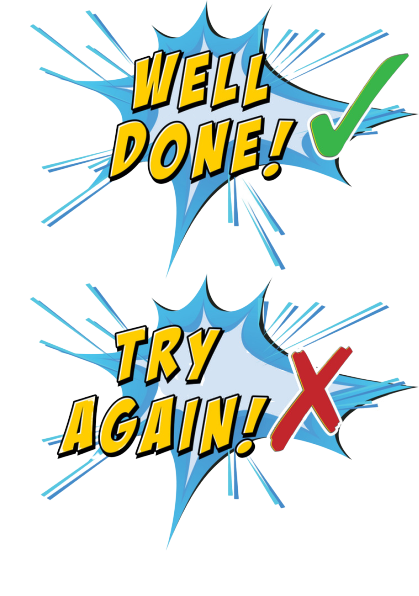 C
D
is
She plays chess 
in his free time.
[Speaker Notes: Ms Huyền Phạm - 0936.082.789 – YOUTUBE: MsPham.  Facebook: Dạy và học cùng công nghệ.]
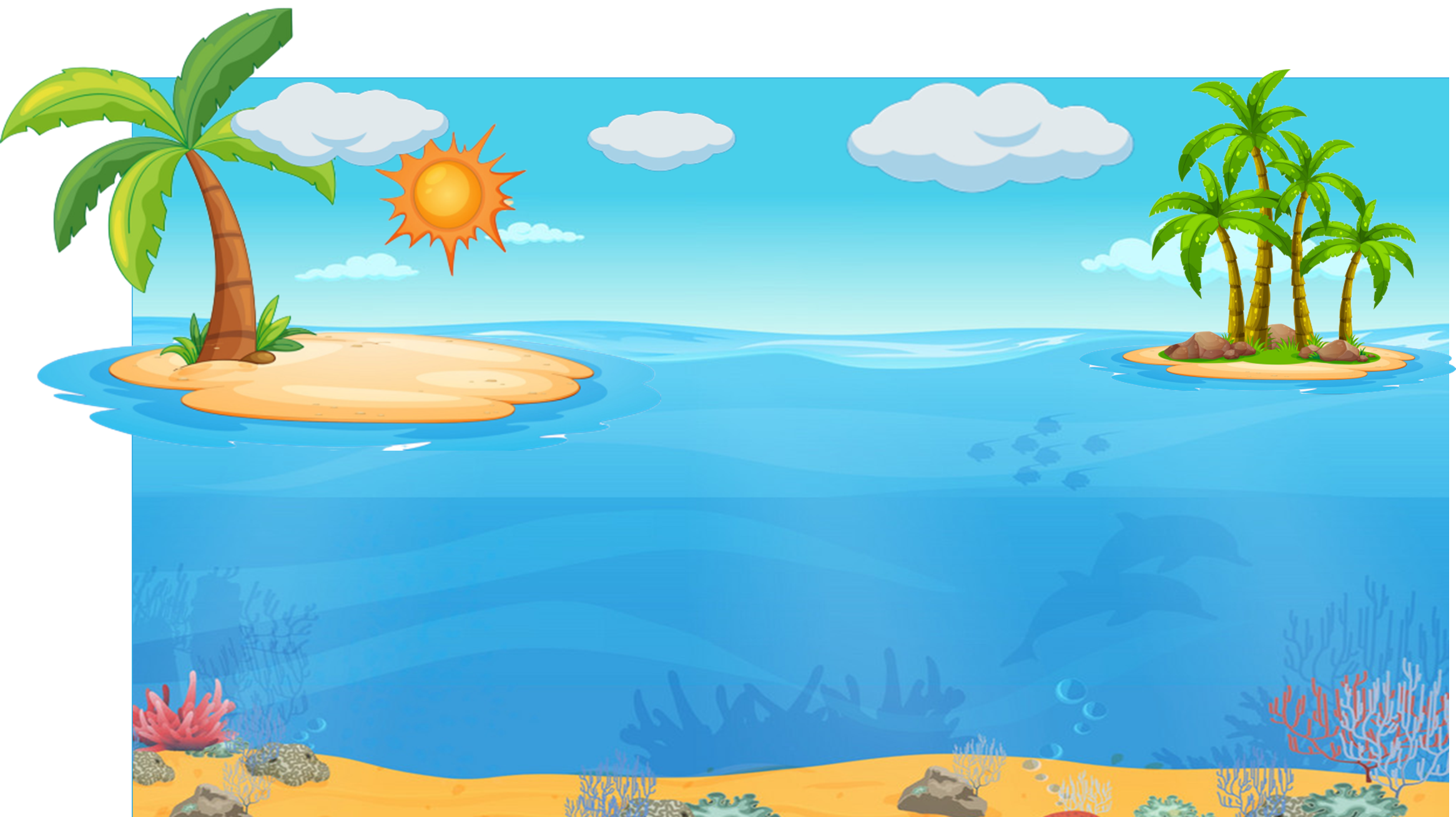 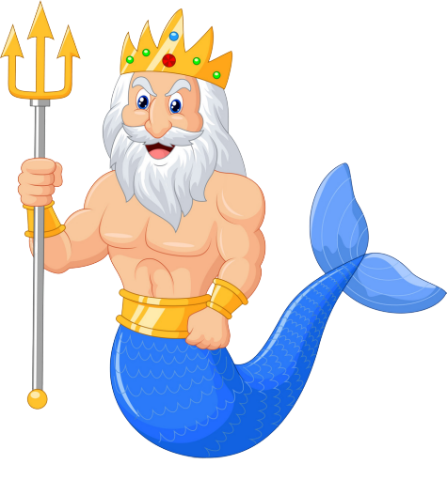 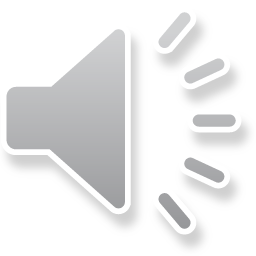 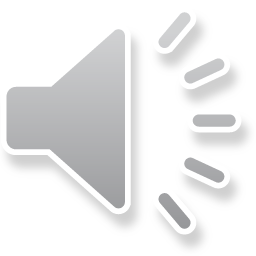 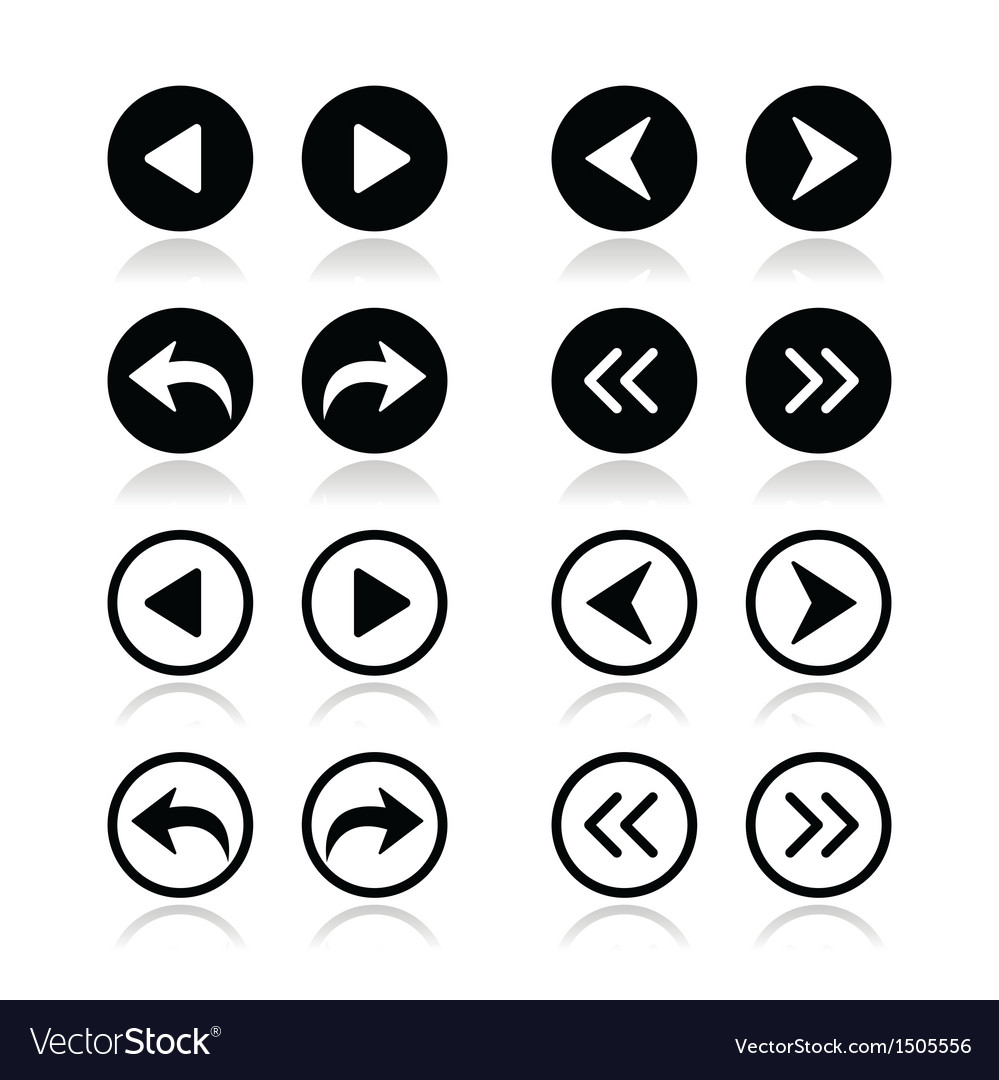 How many dogs ___ your brother have?
He has two.
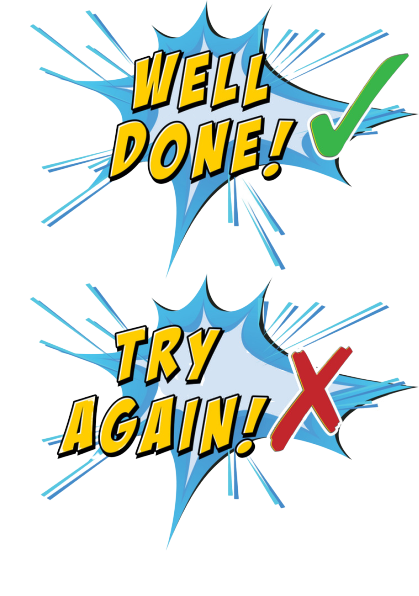 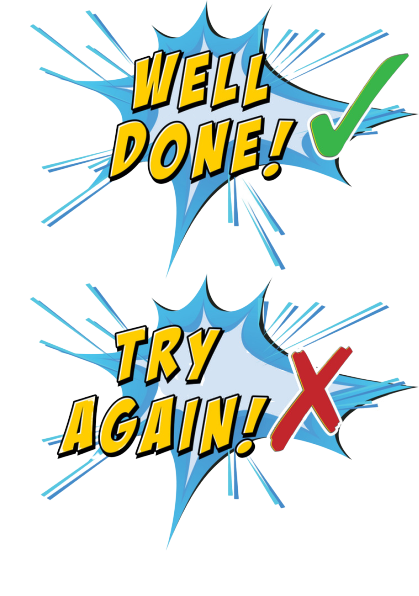 A
is
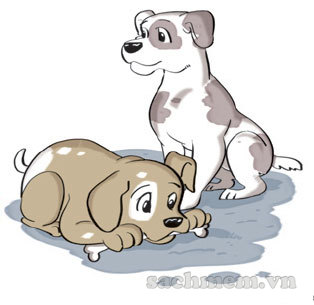 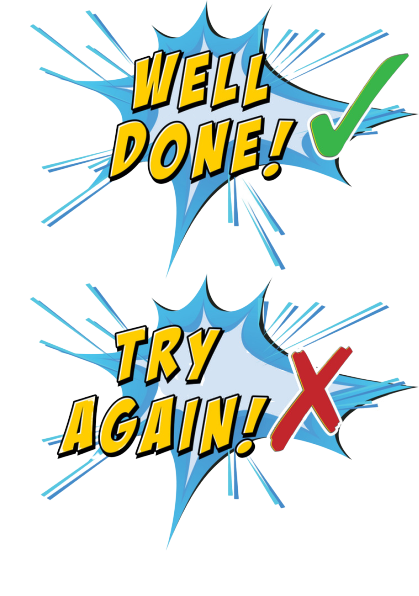 B
do
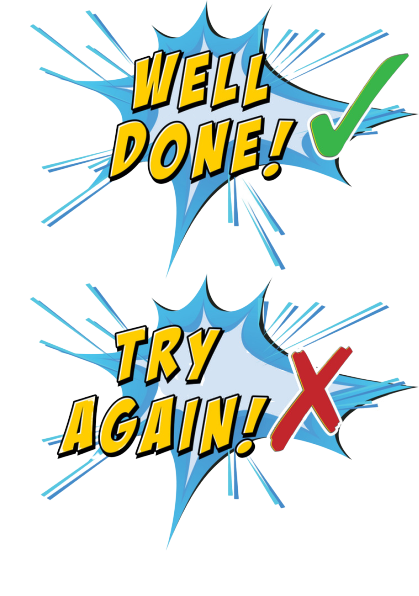 C
D
does
They likes sport.
[Speaker Notes: Ms Huyền Phạm - 0936.082.789 – YOUTUBE: MsPham.  Facebook: Dạy và học cùng công nghệ.]
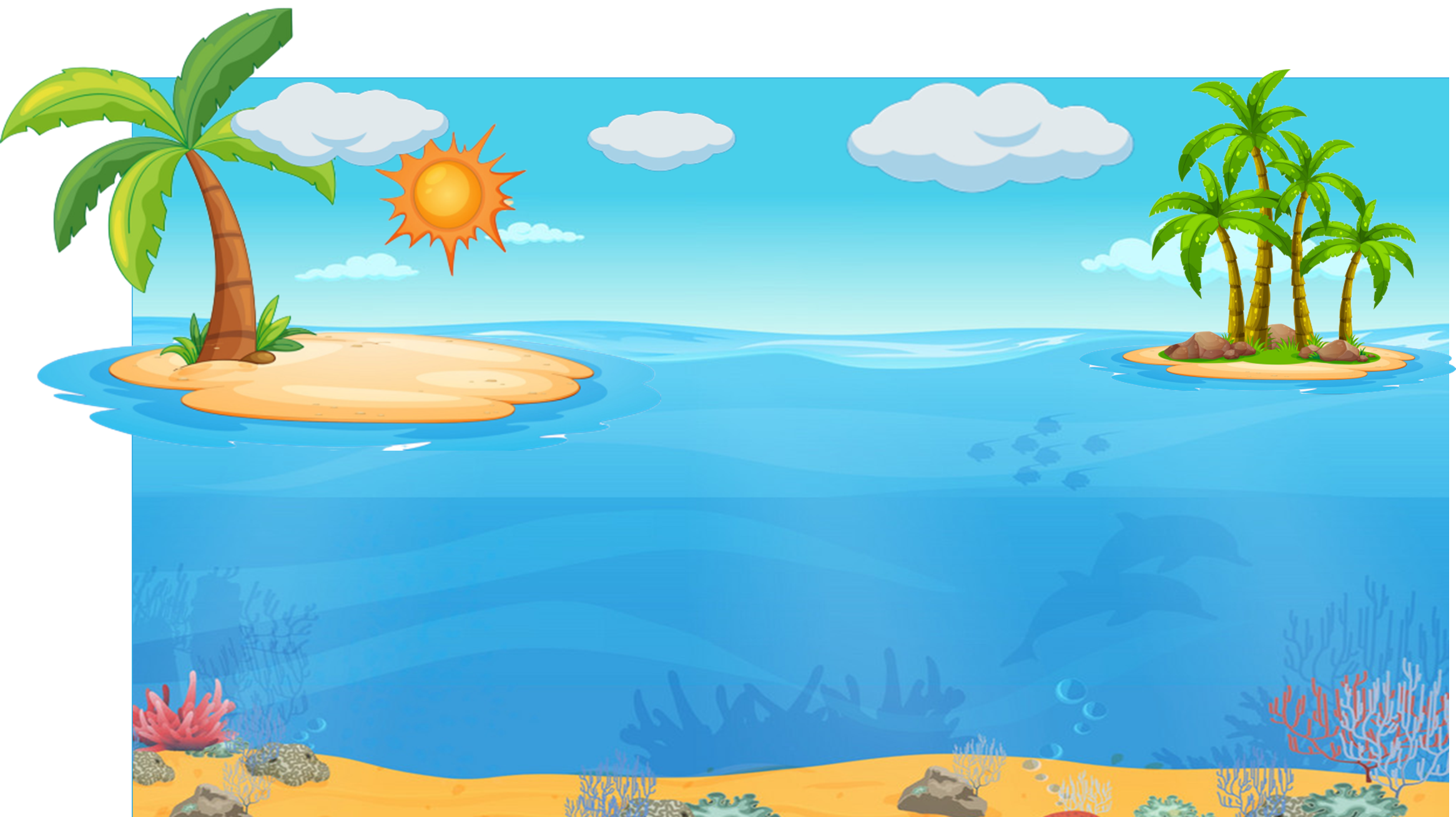 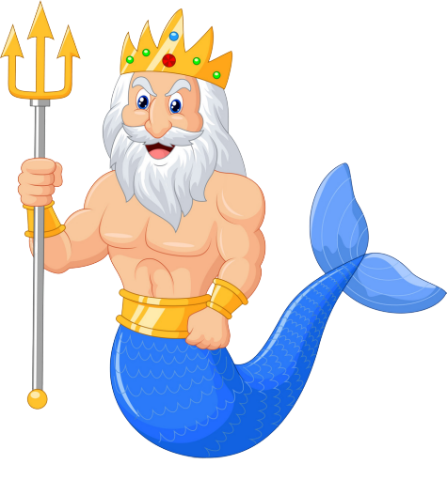 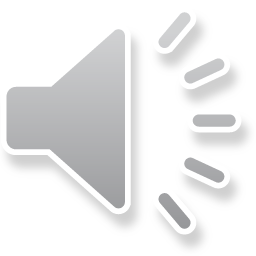 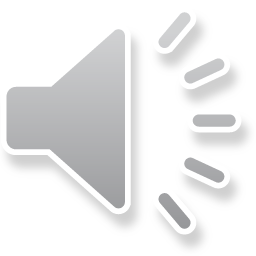 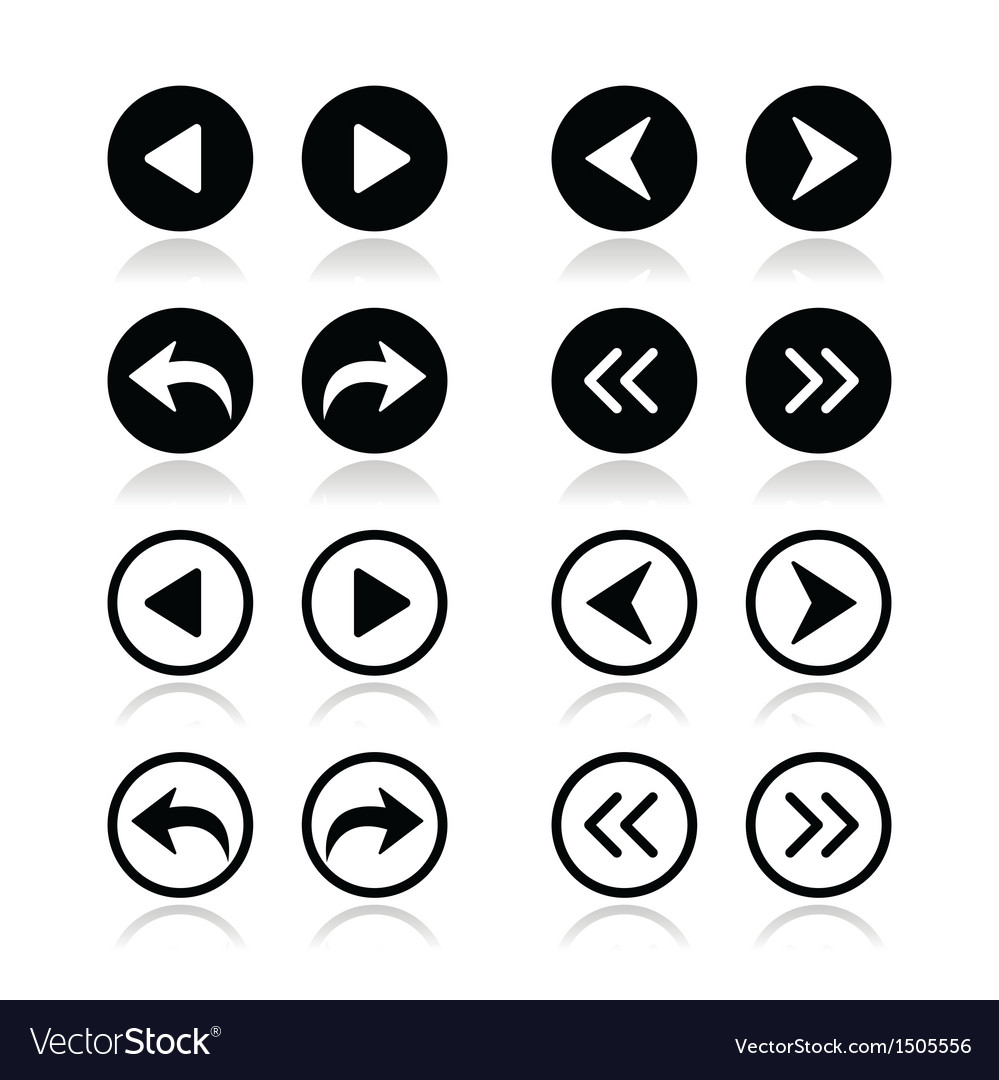 How many ____ does she have?
She has three.
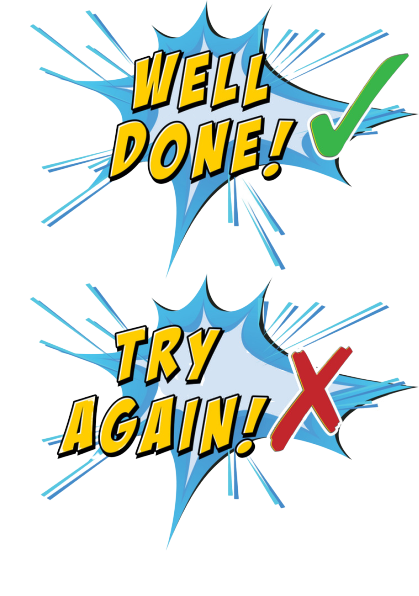 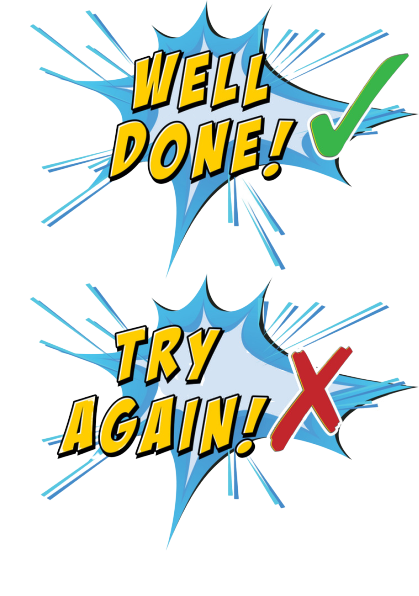 A
goldfish
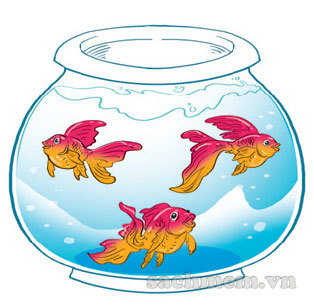 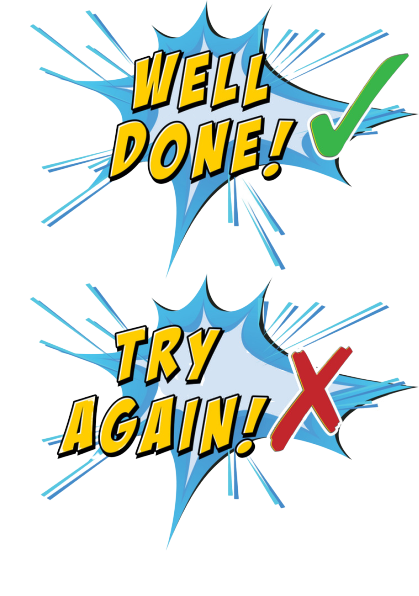 B
goldfishes
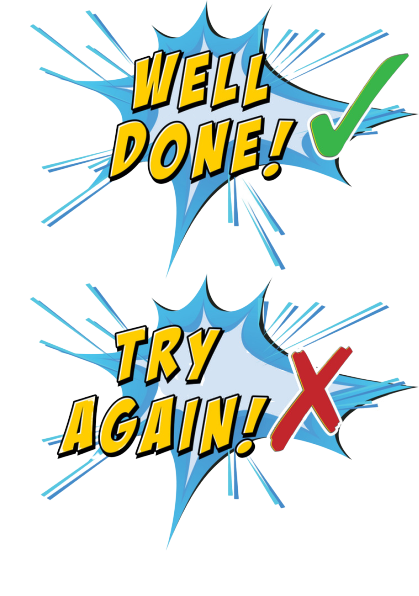 C
D
goldfishes
She should take some warm water.
[Speaker Notes: Ms Huyền Phạm - 0936.082.789 – YOUTUBE: MsPham.  Facebook: Dạy và học cùng công nghệ.]
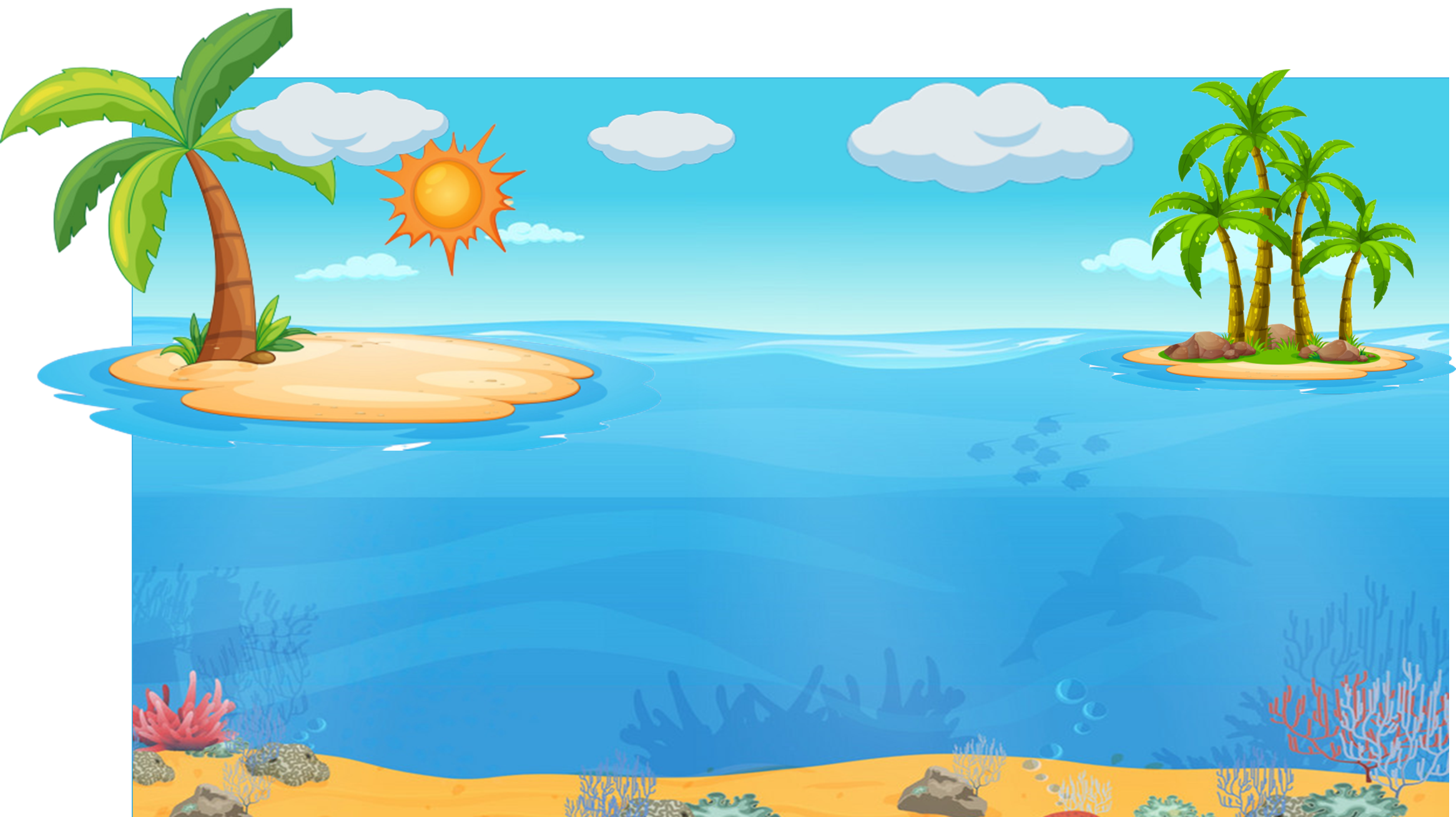 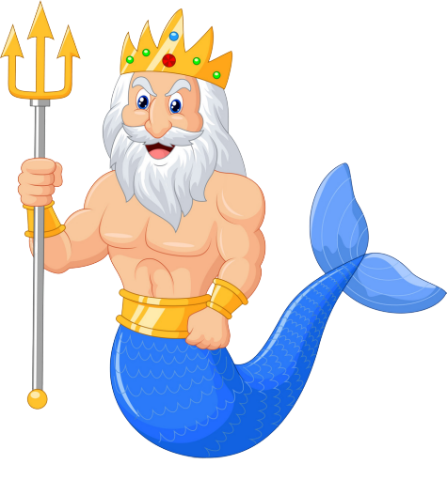 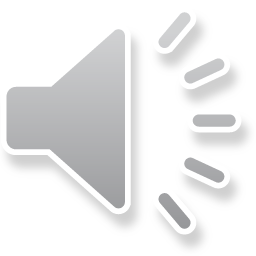 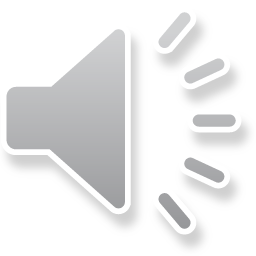 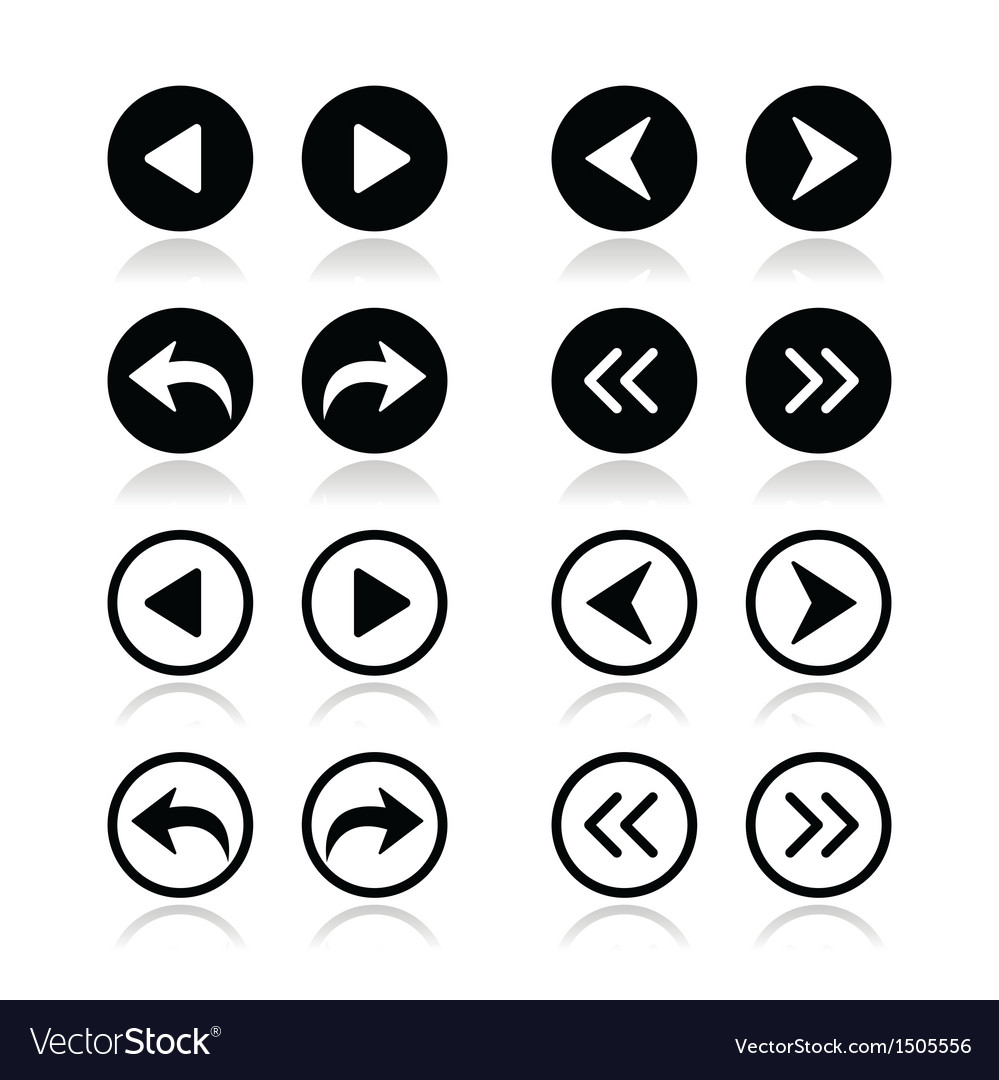 What pets do you like?
___________.
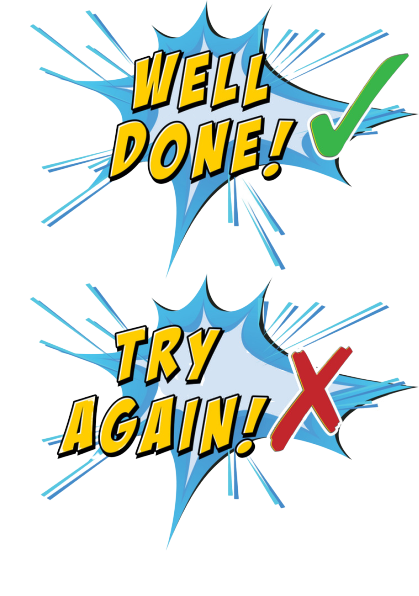 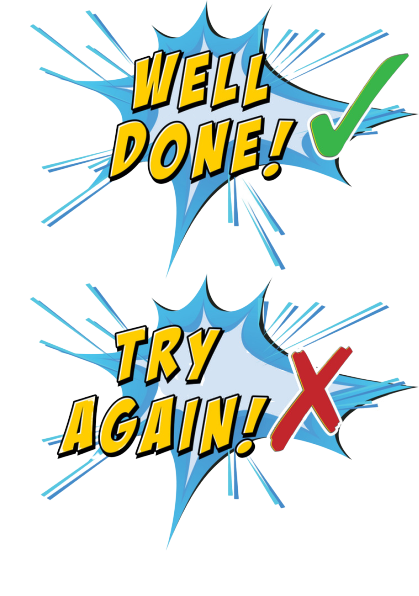 A
I have four.
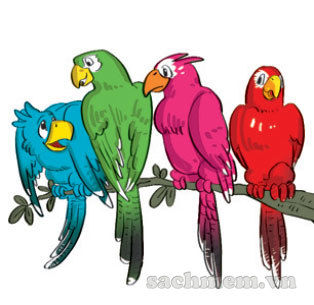 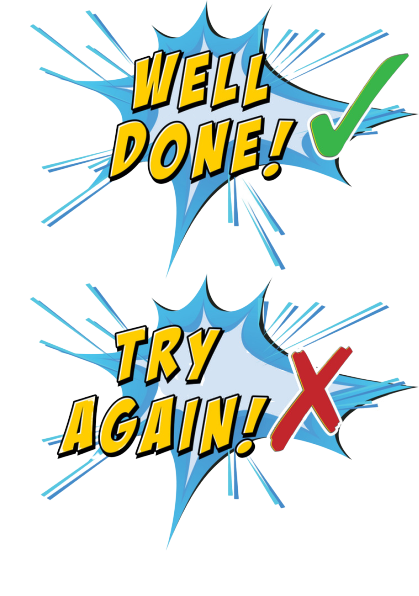 B
I have parrots.
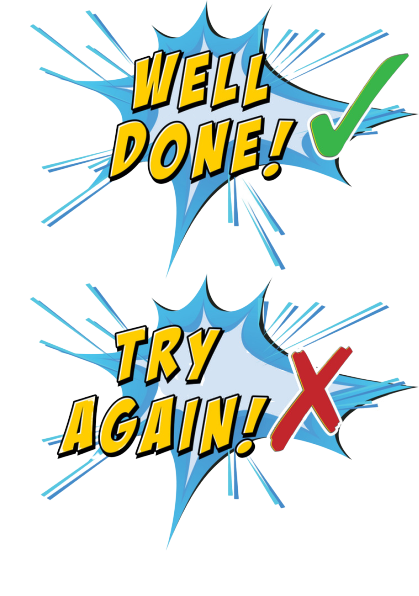 C
D
I like parrots.
He shouldn’t watch much TV.
[Speaker Notes: Ms Huyền Phạm - 0936.082.789 – YOUTUBE: MsPham.  Facebook: Dạy và học cùng công nghệ.]
What toys do you like?
I like ___________.
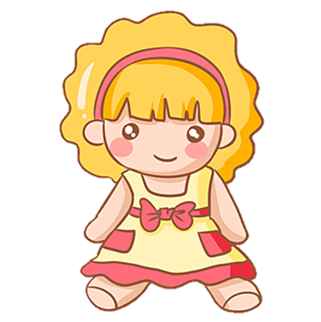 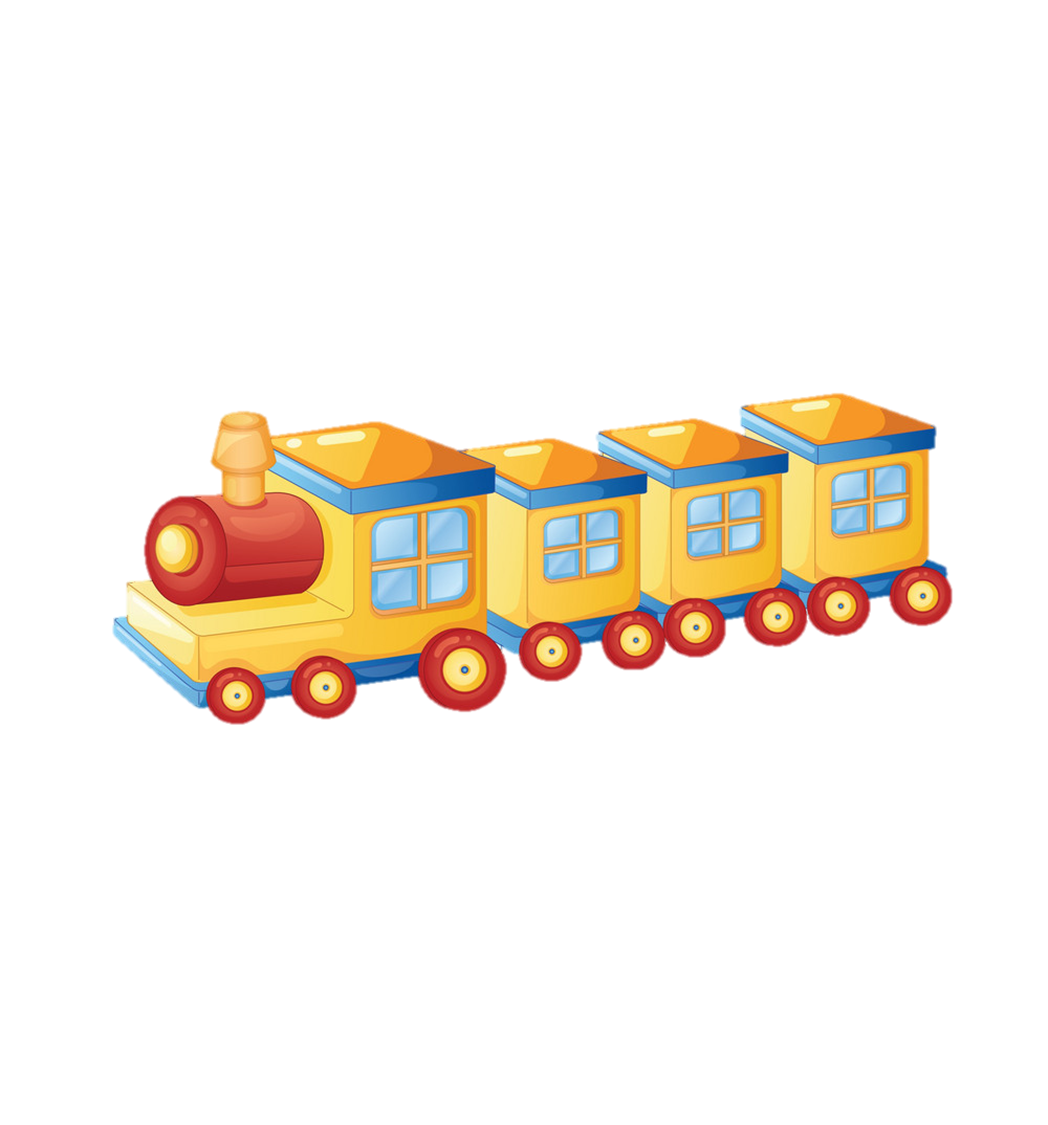 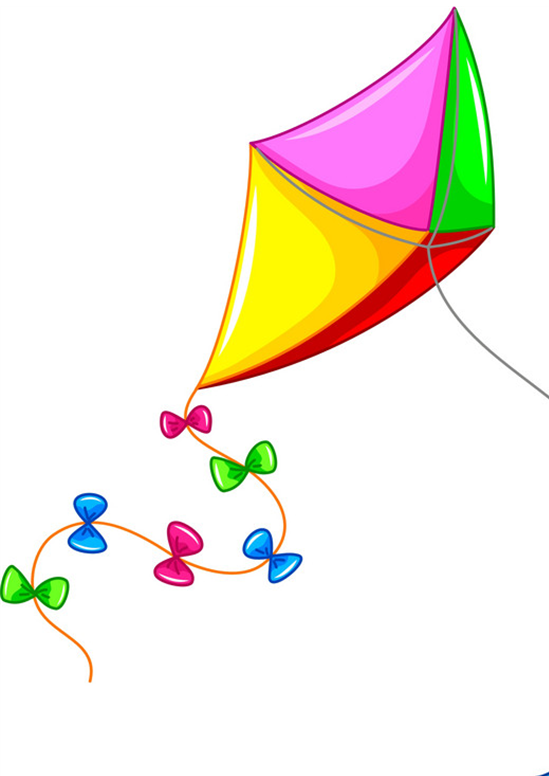 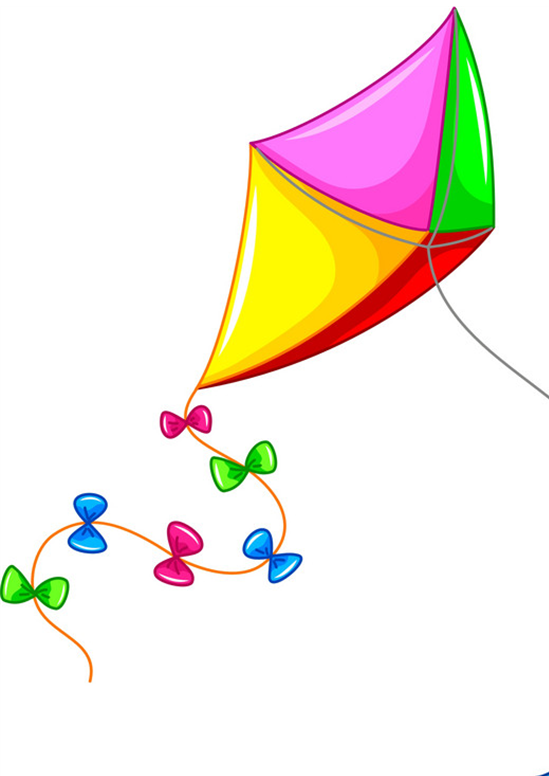 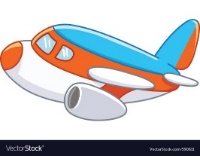 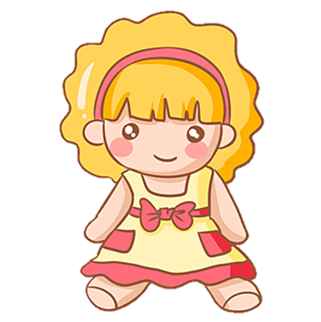 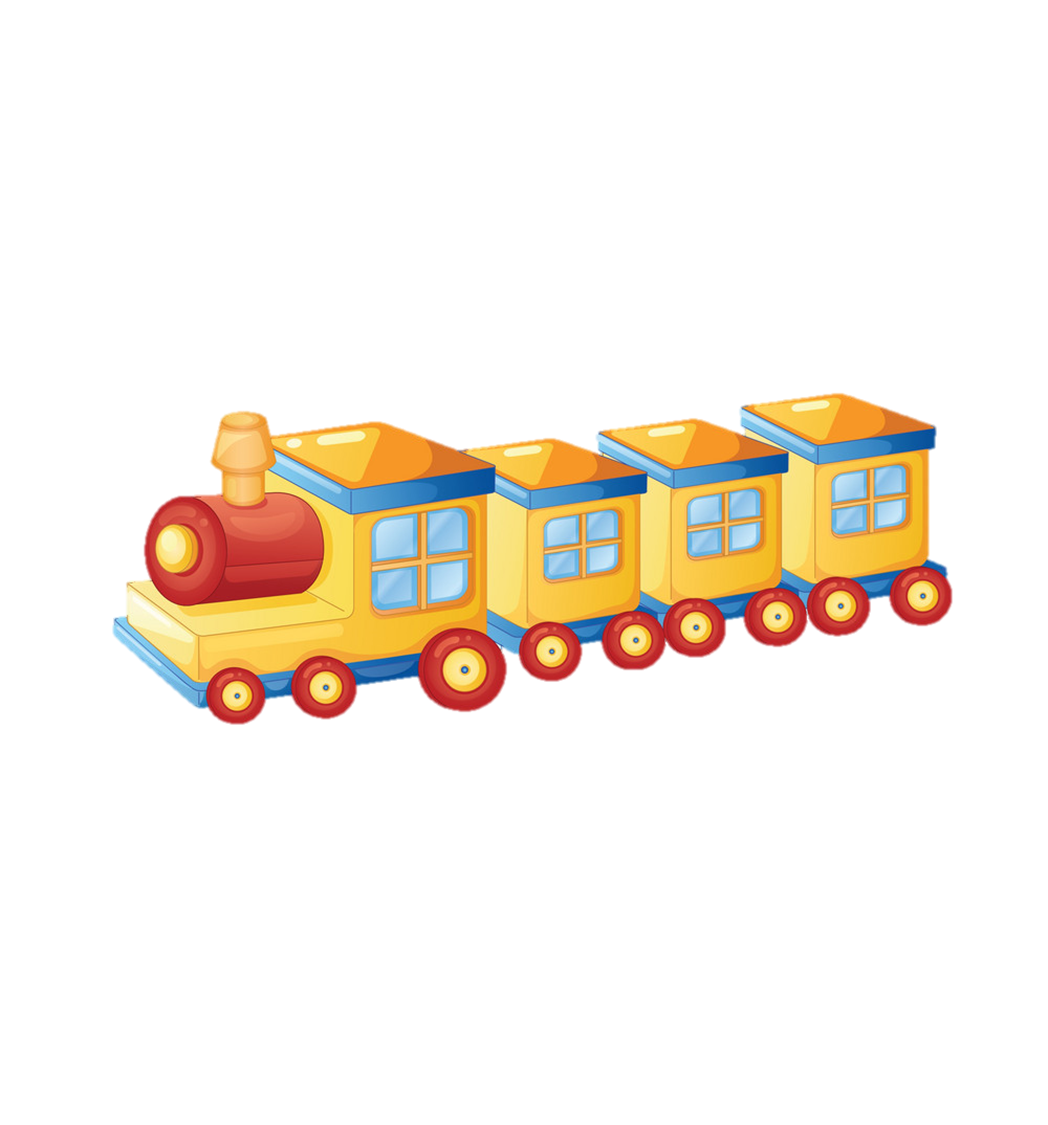 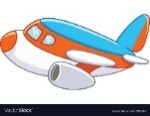 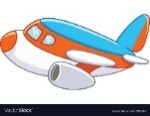 planes
dolls
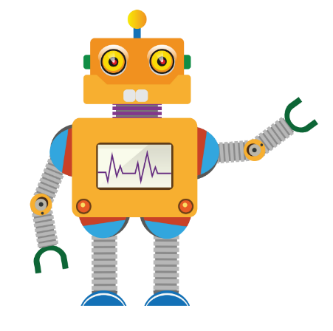 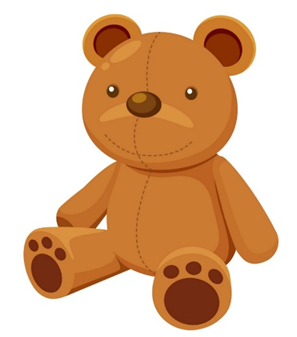 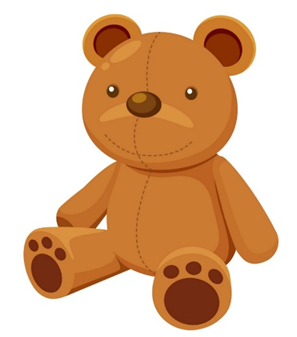 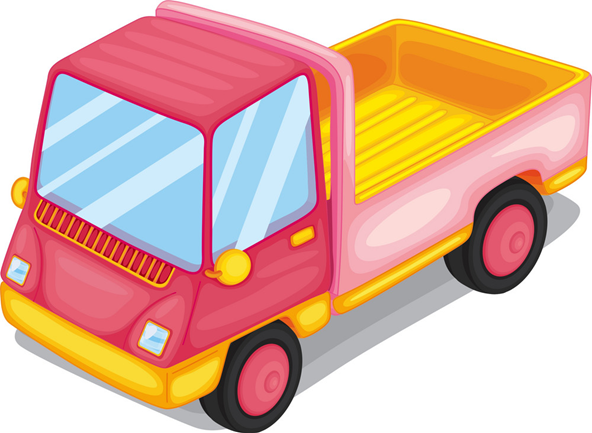 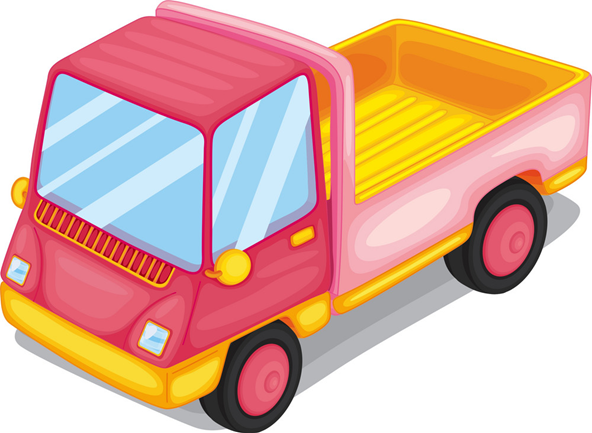 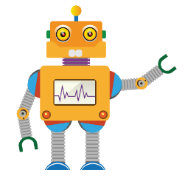 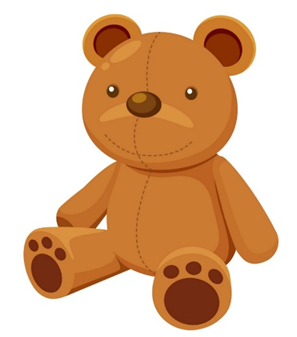 kites
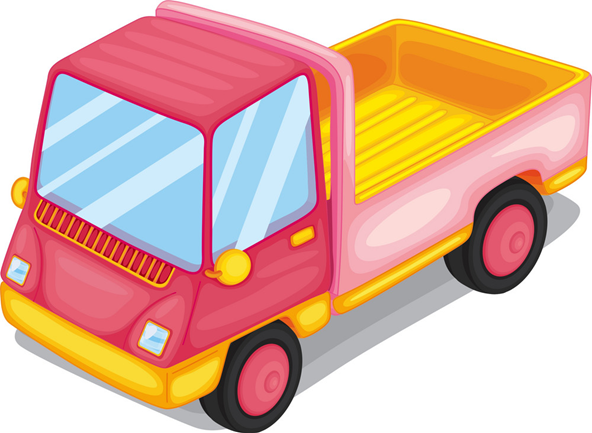 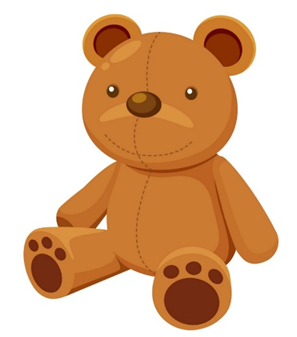 trucks
teddy bears
trains
robbots
How many ______ do you have?
I have _________.
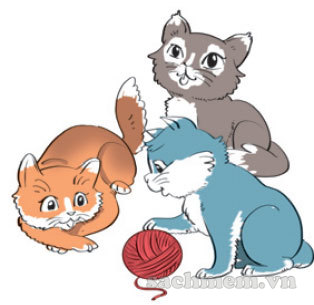 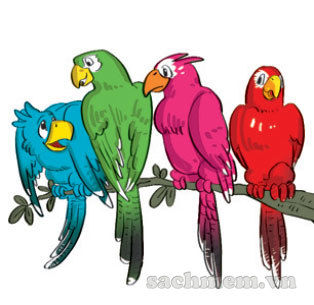 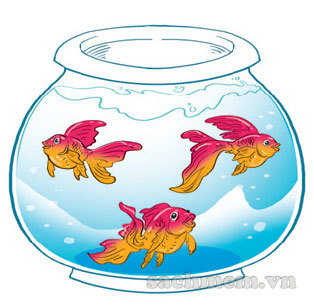 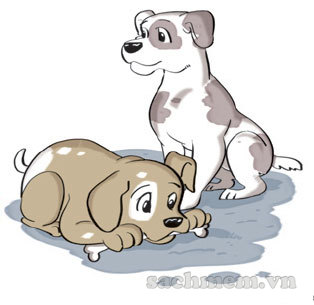 cats
parrots
goldfish
dogs
How many ______ does she/he have?
She/ he has_________.
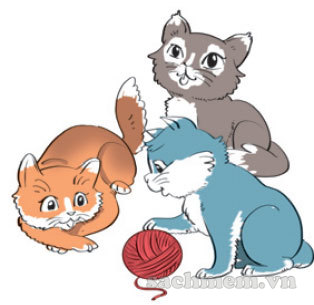 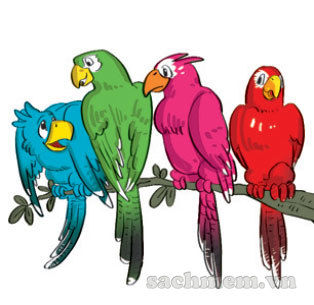 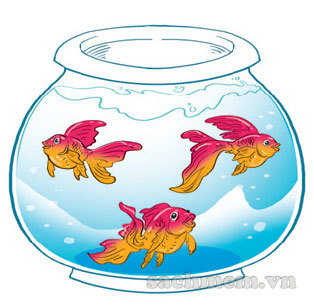 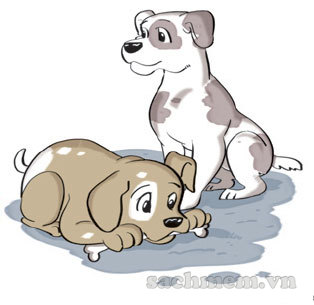 cats
parrots
goldfish
dogs
Phonics
1. Listen and repeat.
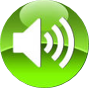 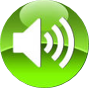 2. Listen and write.
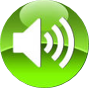 1. I have a new __________.
2. Do you like ___________?
kite
ships
3. Let's chant.
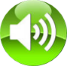 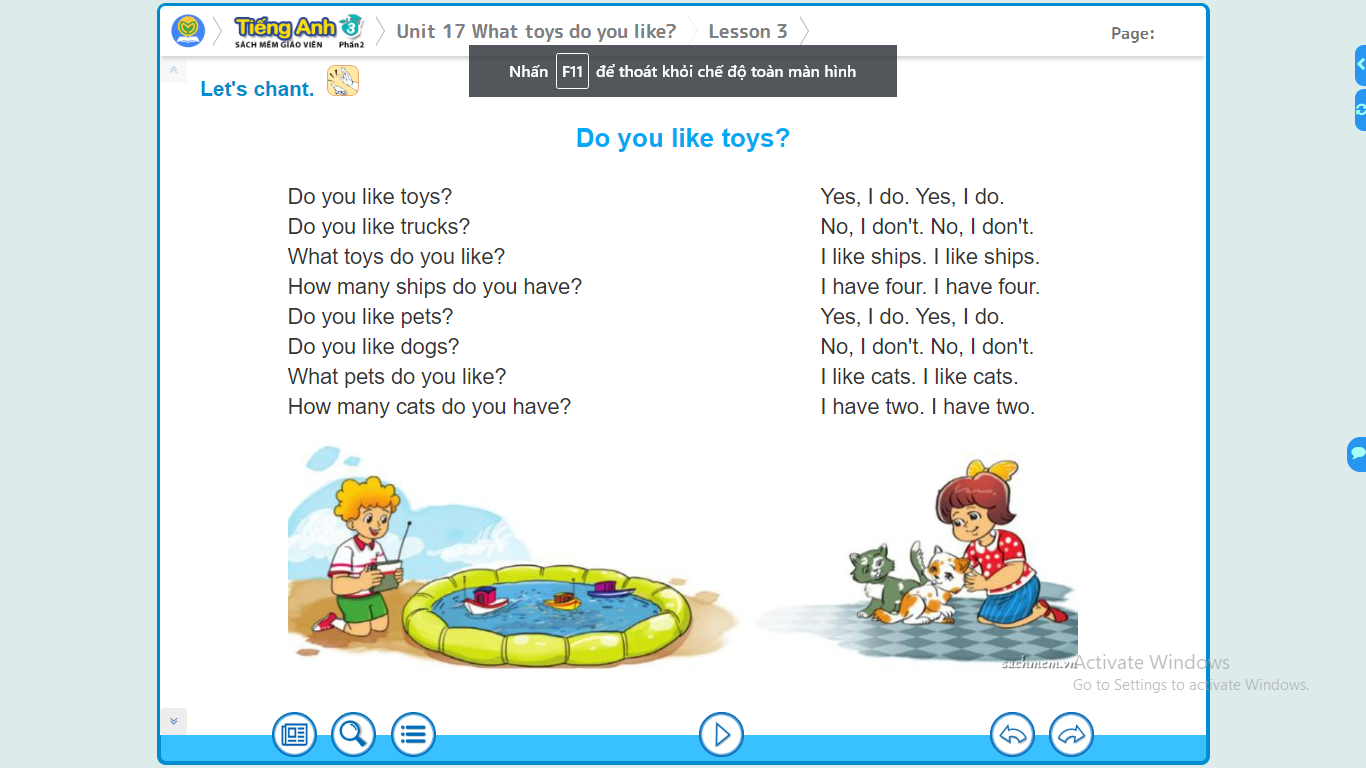 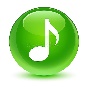 4. Read and match.
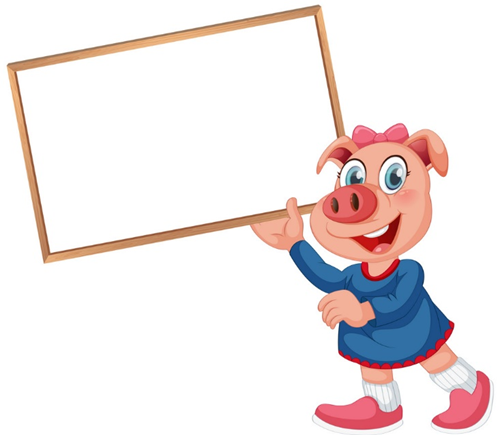 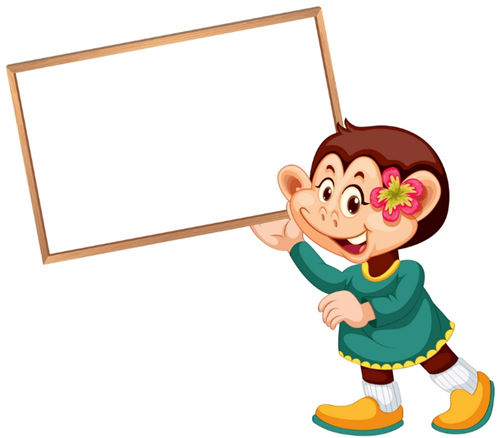 a
1
Do you like toys?
Robots.
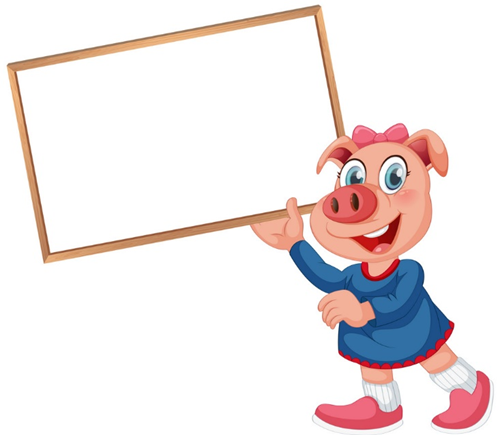 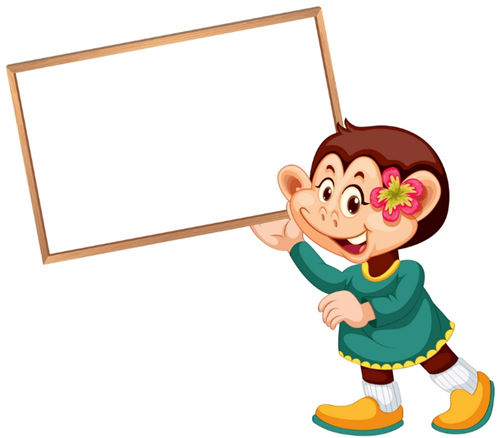 b
2
What toys do you like?
Nine.
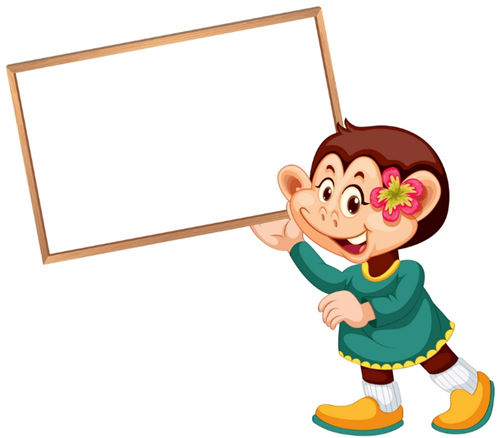 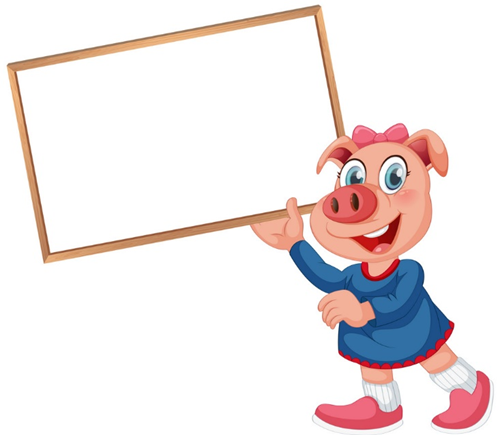 c
3
What pets do you like?
Yes, I do.
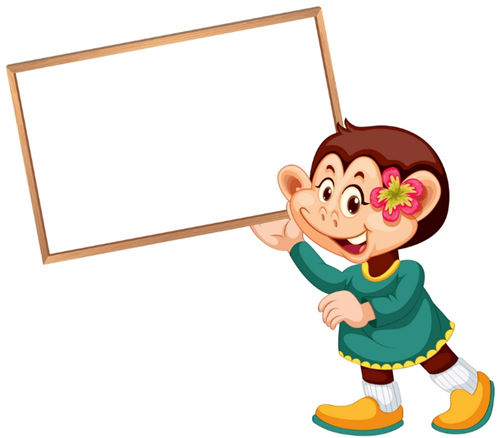 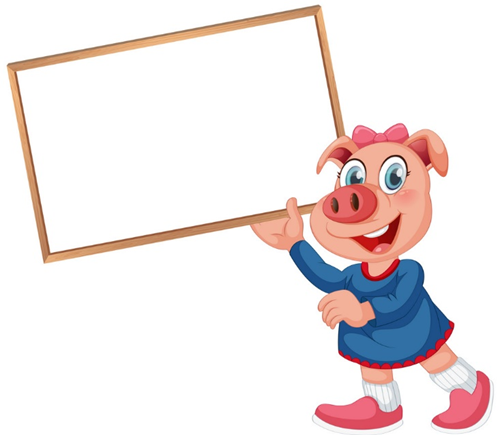 d
4
How many cats do you have?
Cats.
5. Read and complete.
How
has
cats
like
ten
truck
I have many toys. I have five (1) _____ , three planes, and (2) _____  yo-yos. My friend Mary has some pets. She (3) _____  two dogs and three (4) _____. What about you? What toys do you (5) _____? (6) _____ many pets do you have?
truck
ten
cats
has
How
like
6. Project
Draw and colour your toys or pets. 
Talk to your classmates about them.